ปัญหา/ข้อเสนอแนะเกี่ยวกับการปฏิบัติงานระบบ e-GP ระยะที่ 2
กรณีไม่ทราบรหัสงบประมาณ/รหัสแหล่งของเงิน
กรณีเพิ่มโครงการใหม่  (ไม่ทราบรหัสงบประมาณ)
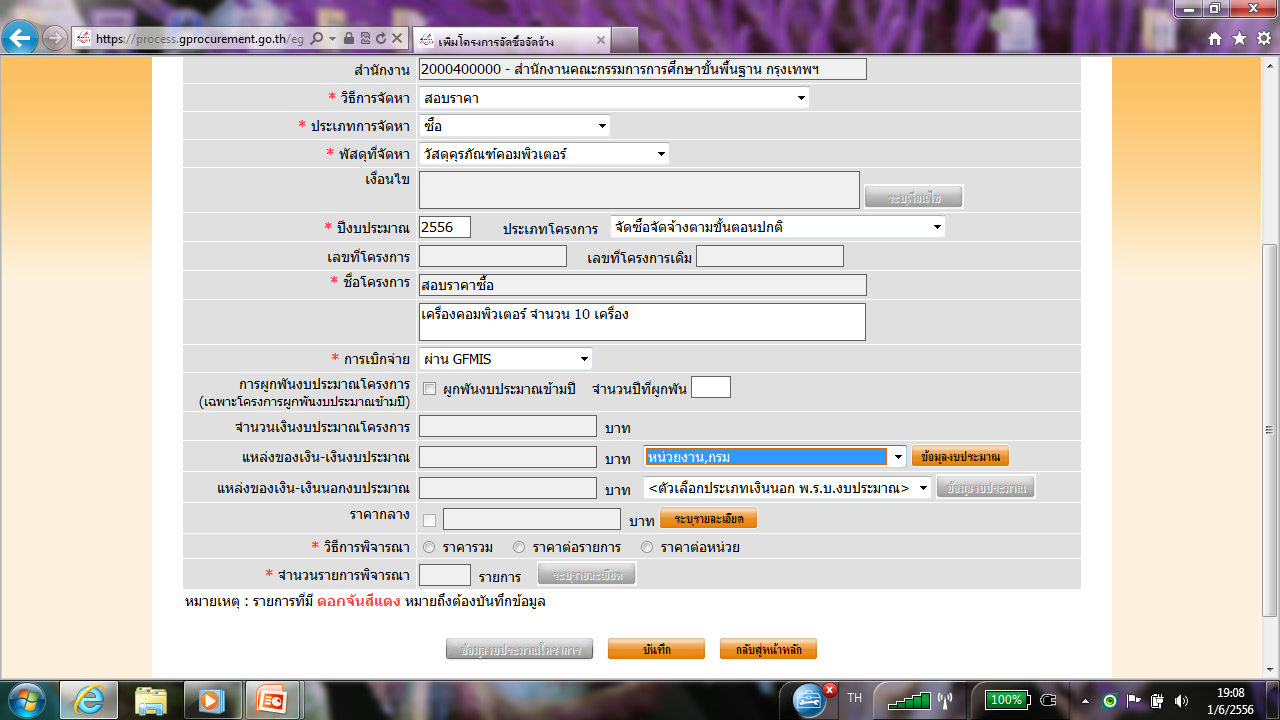 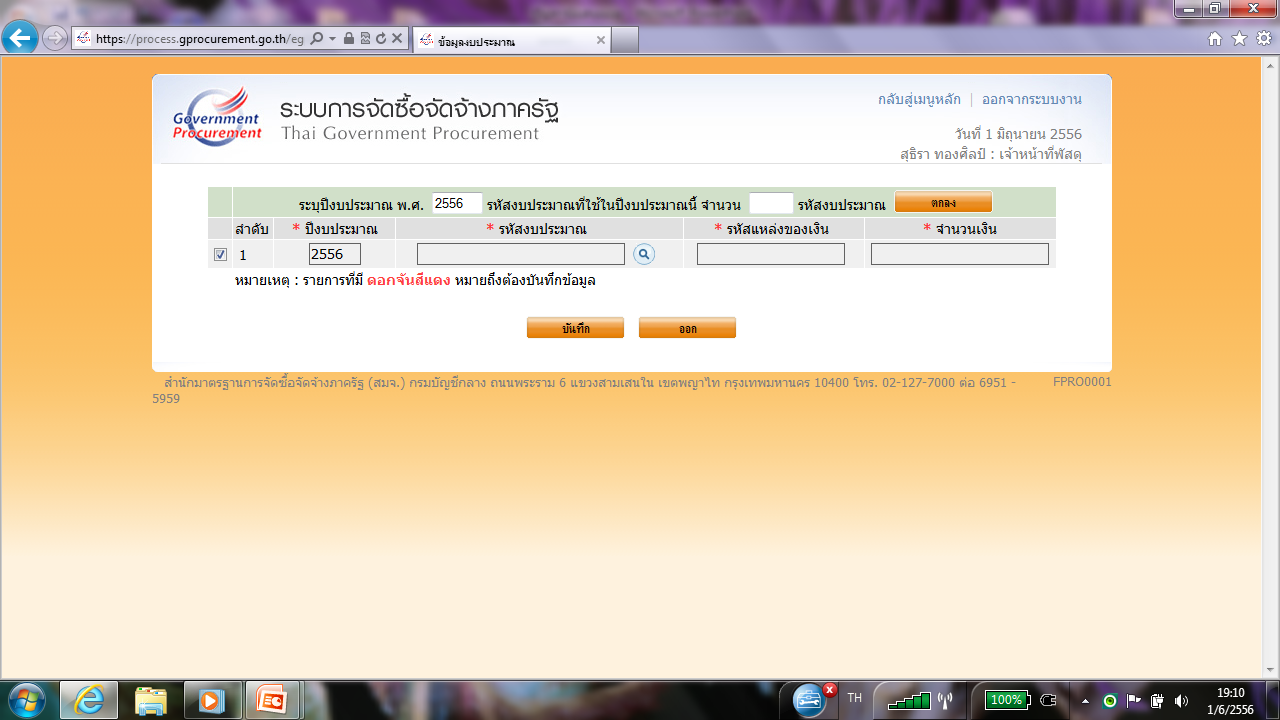 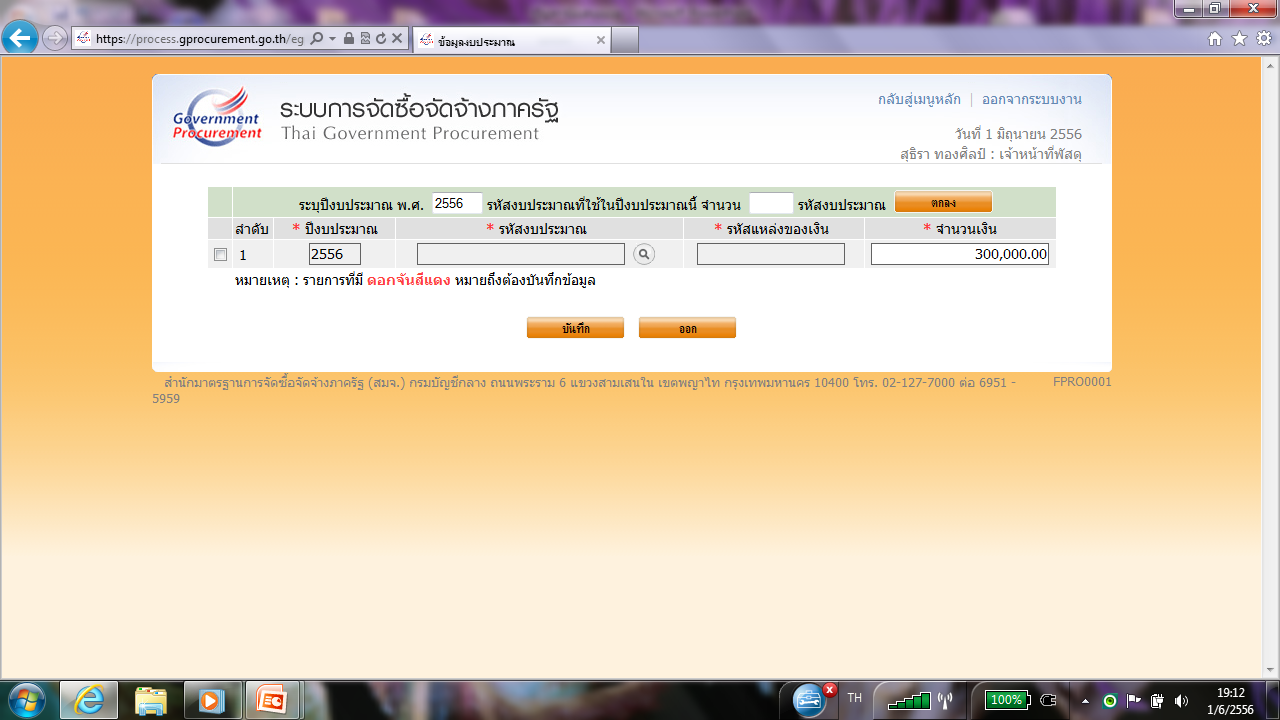 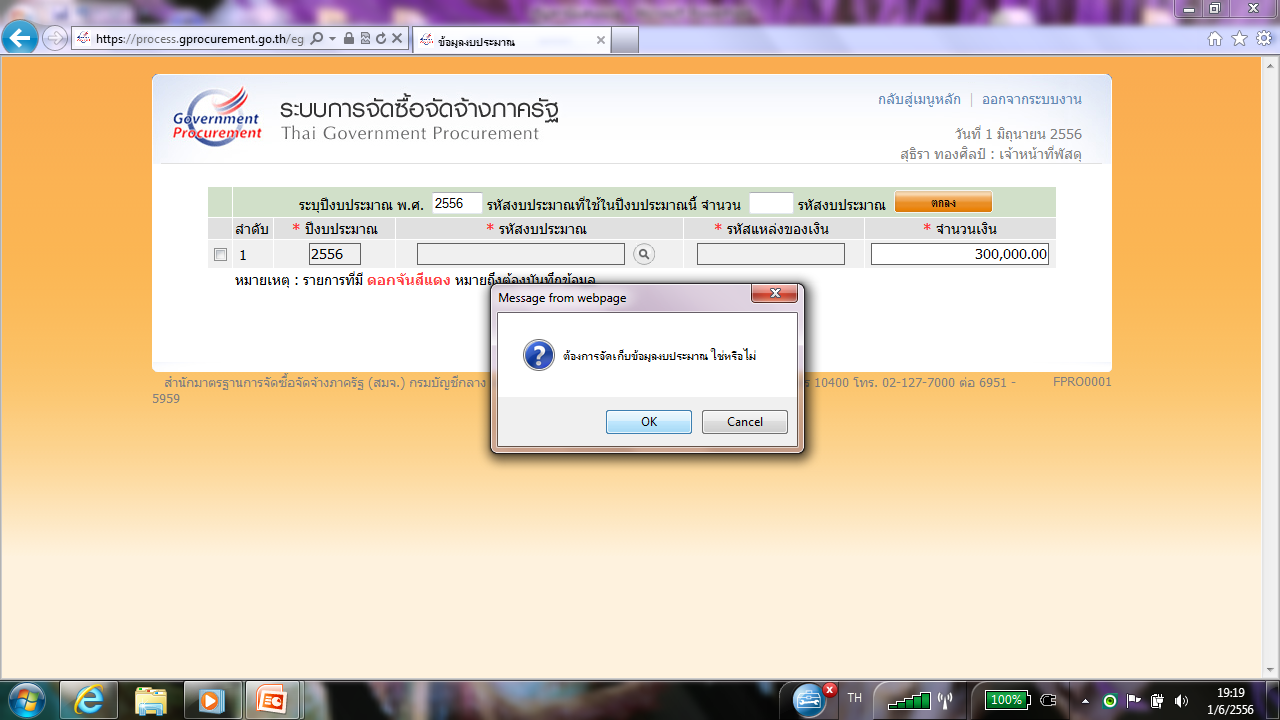 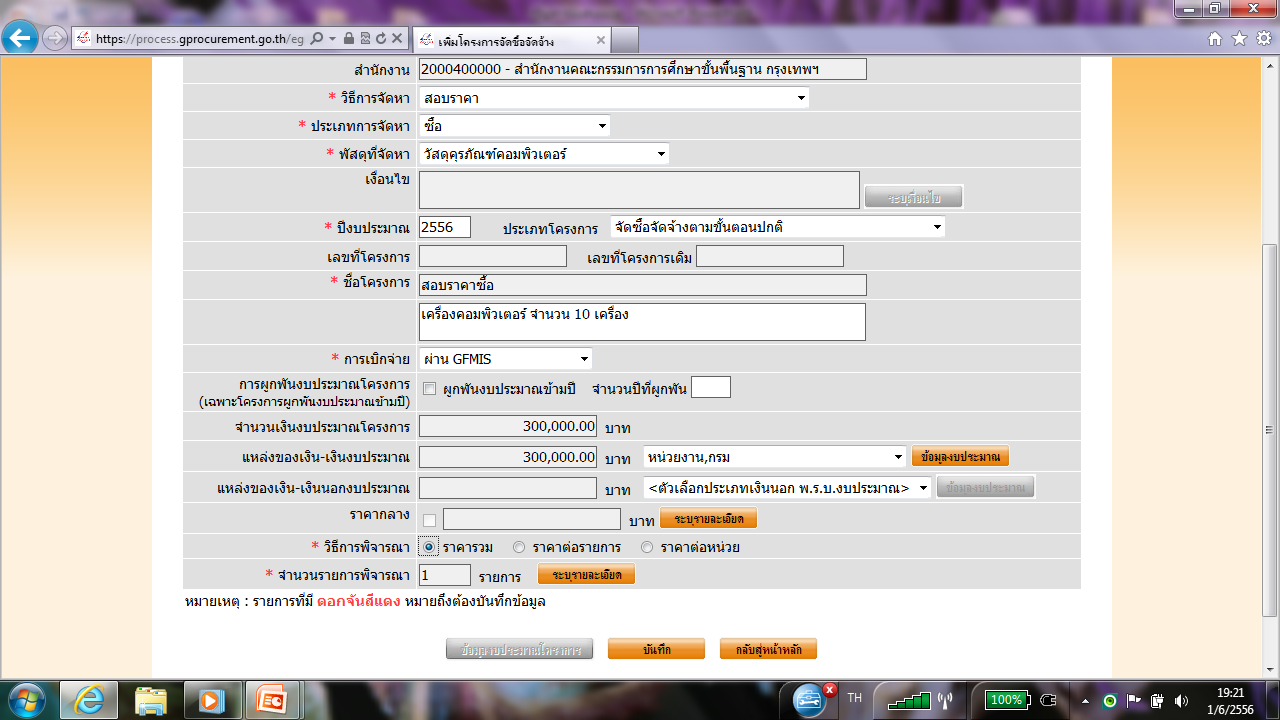 การเลือก  วิธีการพิจารณารายการ
1. ราคารวม  
   เป็นการซื้อหรือจัดจ้างที่ต้องการซื้อหรือจ้างจากผู้ขายรายเดียว
2. ราคาต่อรายการ 
    เป็นการซื้อหรือจ้างที่ต้องการแยกทำสัญญามากกว่า 1 สัญญา
3. ราคาต่อหน่วย 
    เป็นการซื้อหรือจ้างที่ไม่จำกัดปริมาณเป็นการซื้อที่ไม่แน่นอน เช่น  การจ้างถ่ายเอกสารที่นับจำนวนเป็นแผ่น
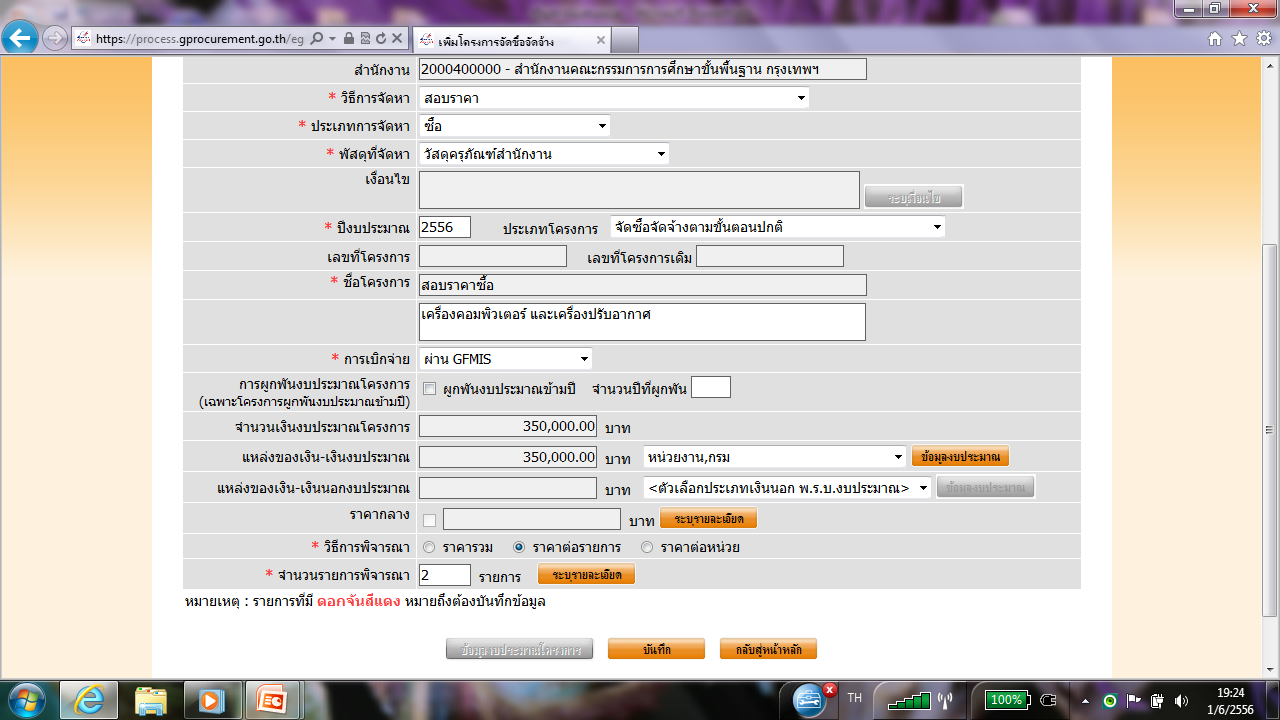 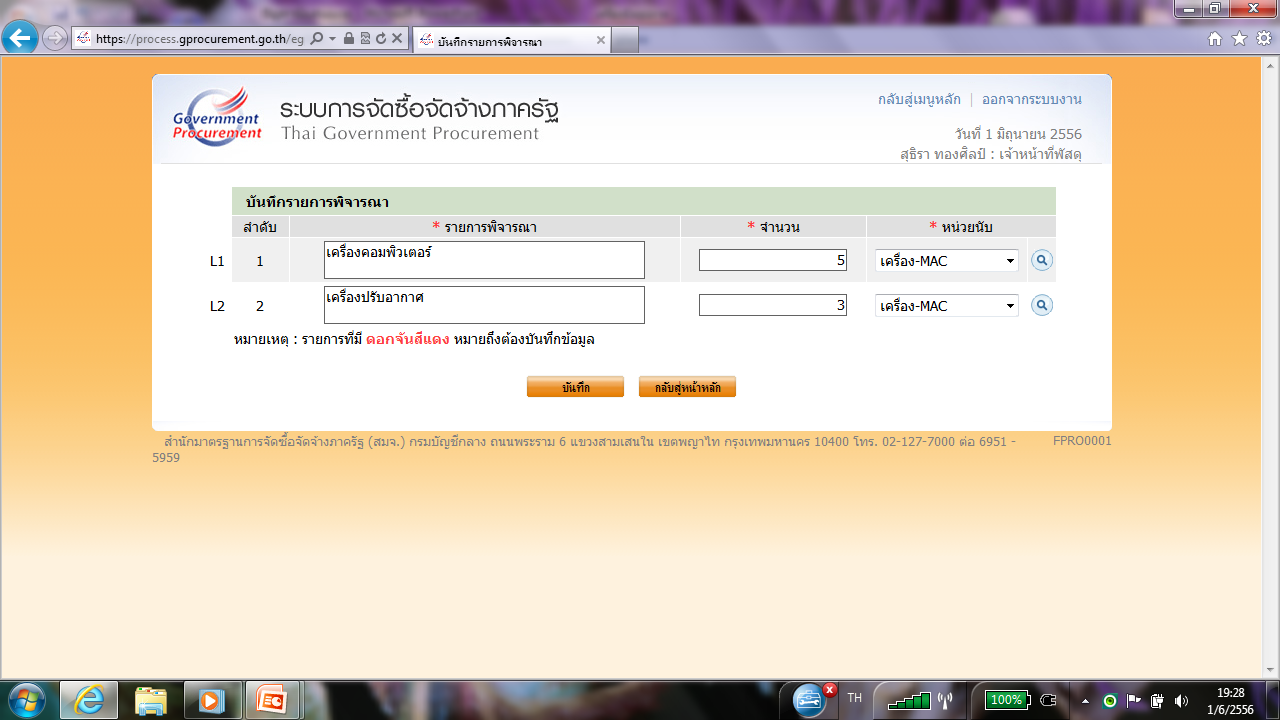 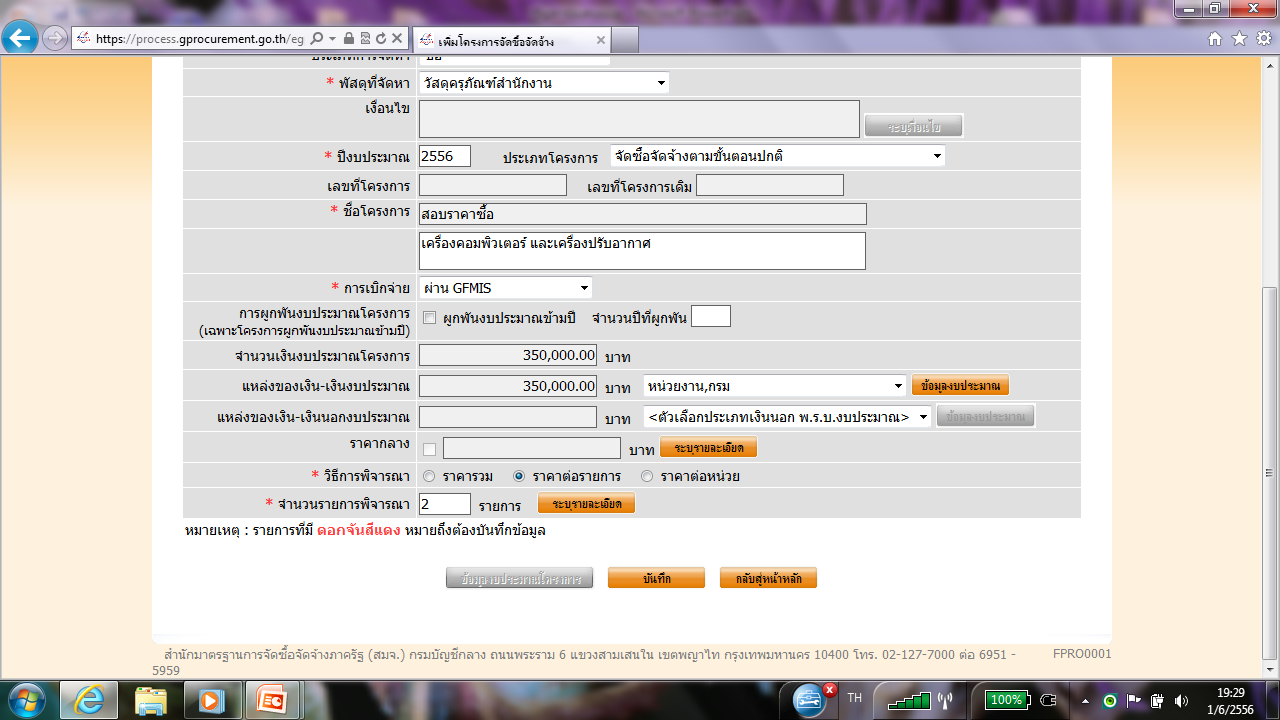 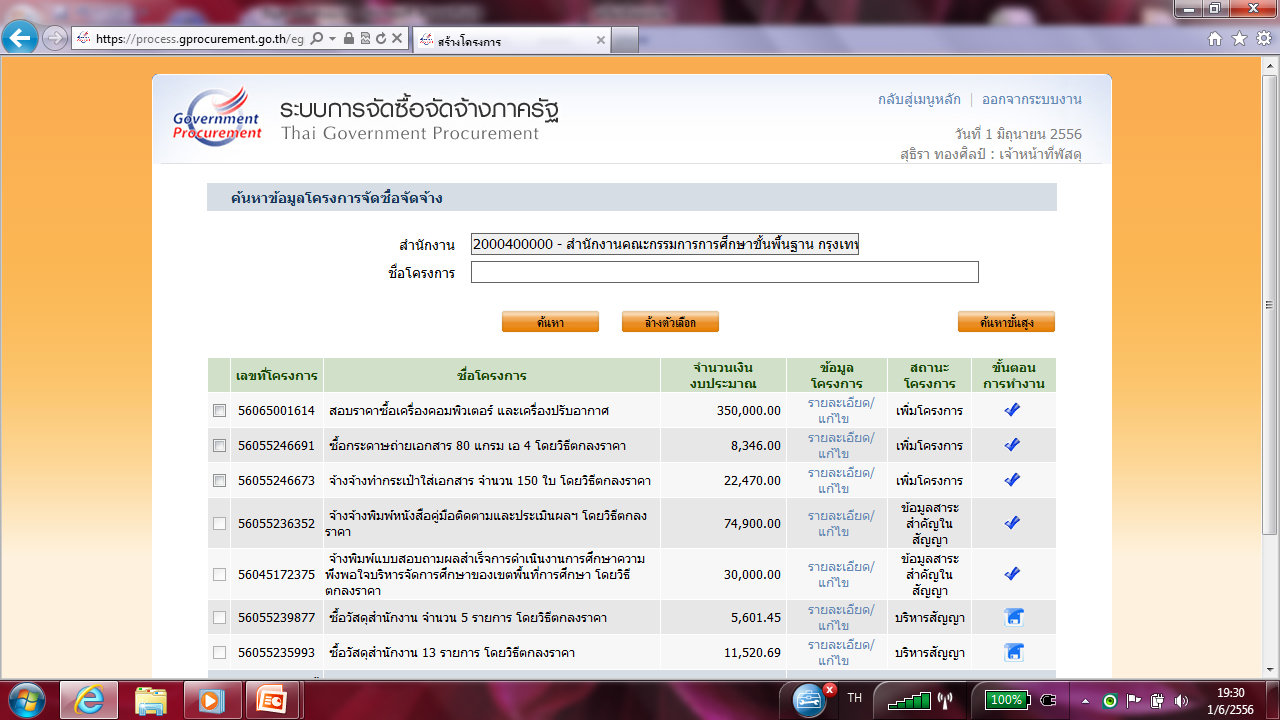 การบันทึกรหัสงบประมาณ/รหัสแหล่งเงิน
1.  เพิ่มโครงการใหม่  
2.  จัดทำร่างสัญญา 
3.  บริหารสัญญา
การบันทึกรหัสงบประมาณ  ขั้นตอนการเพิ่มโครงการ
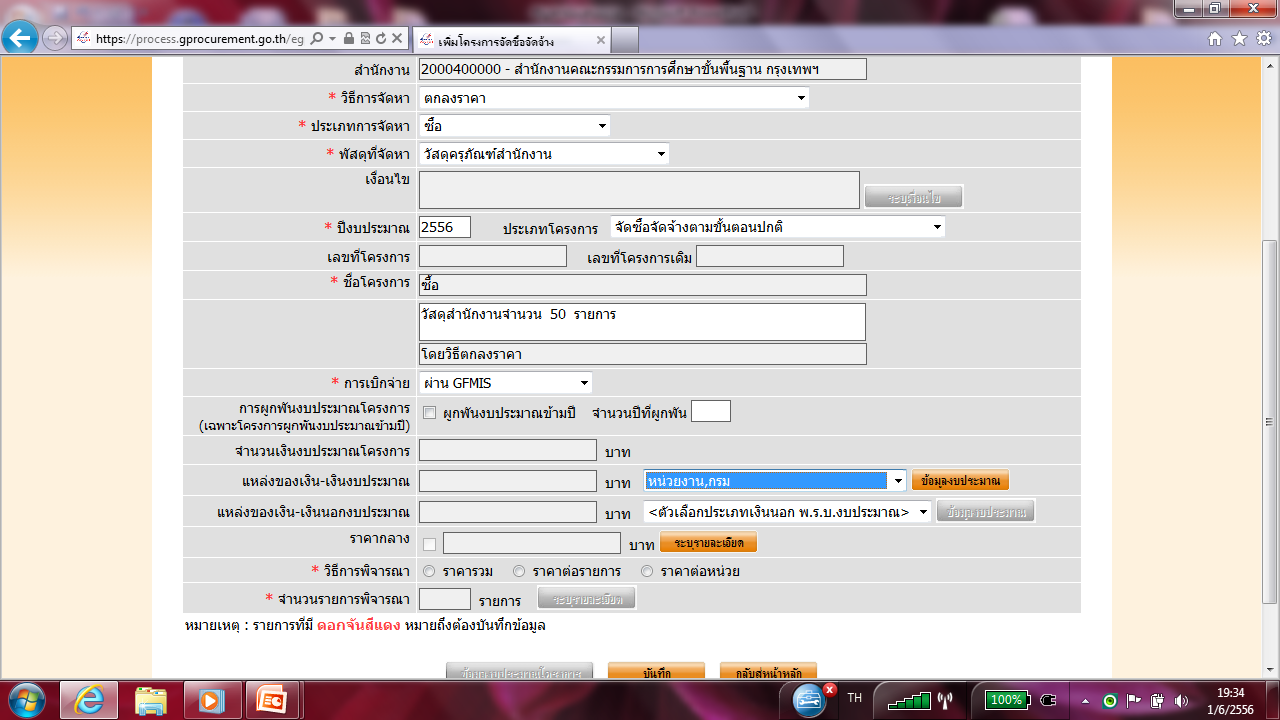 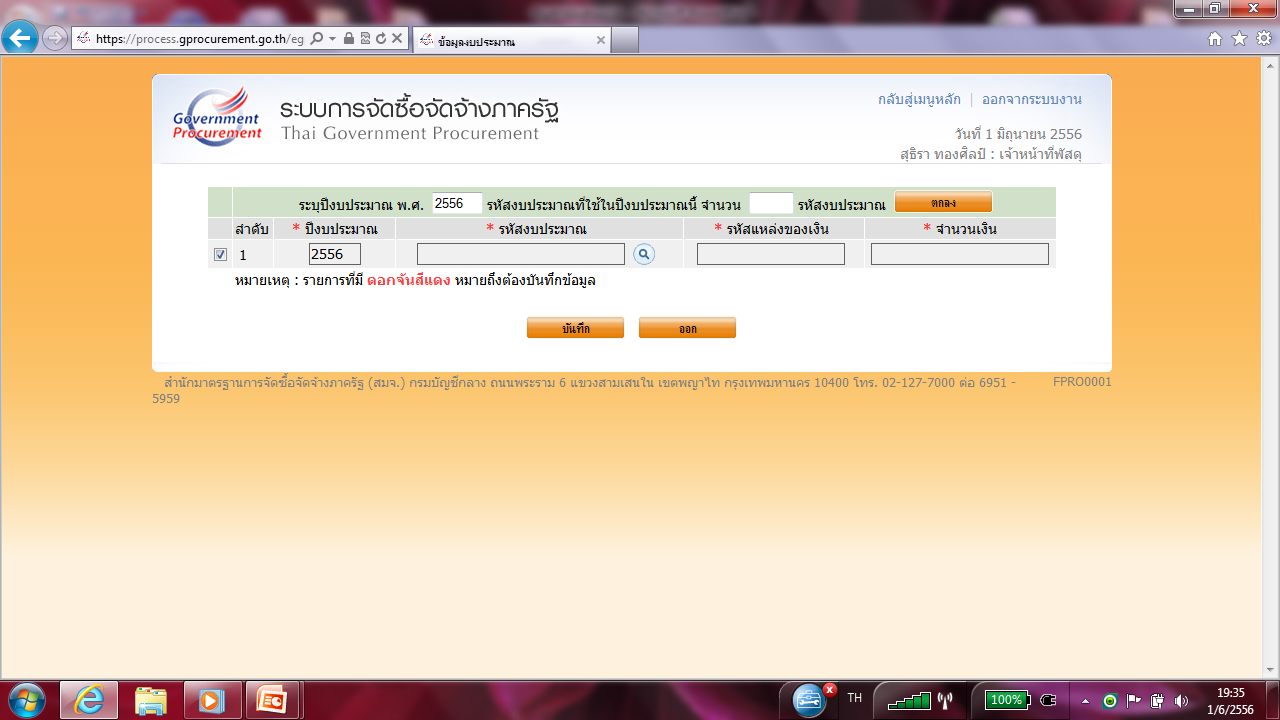 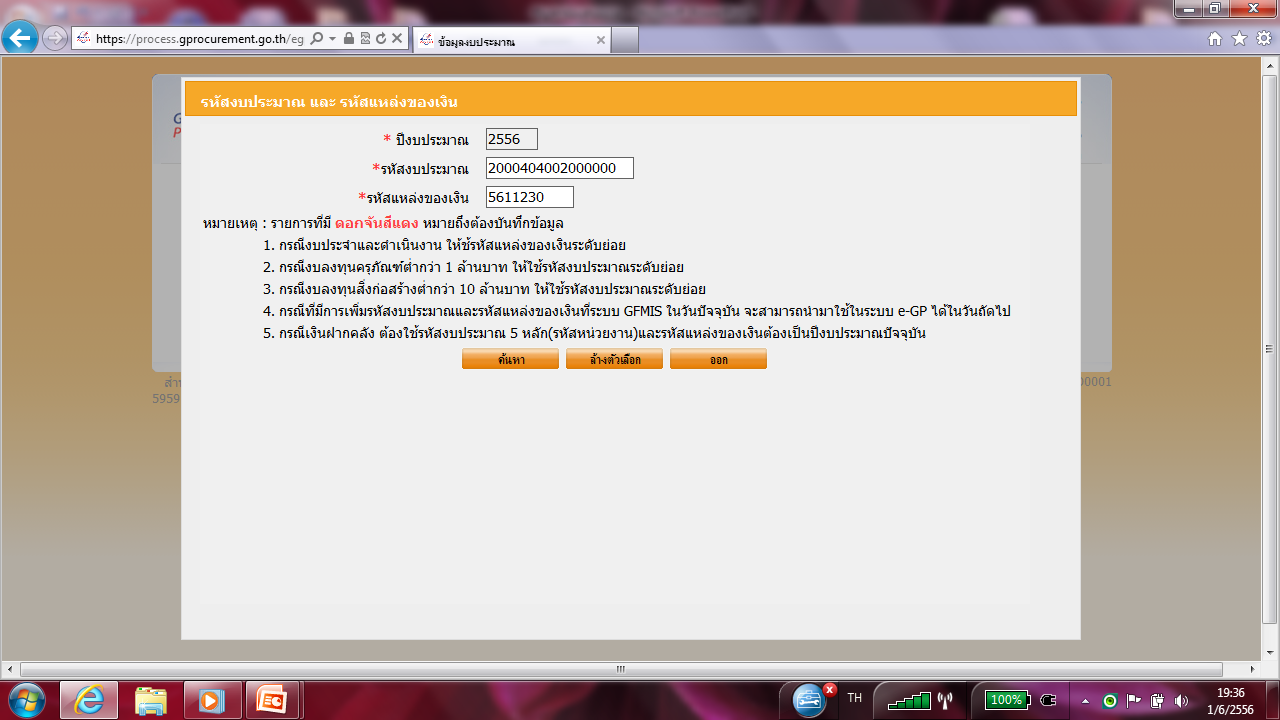 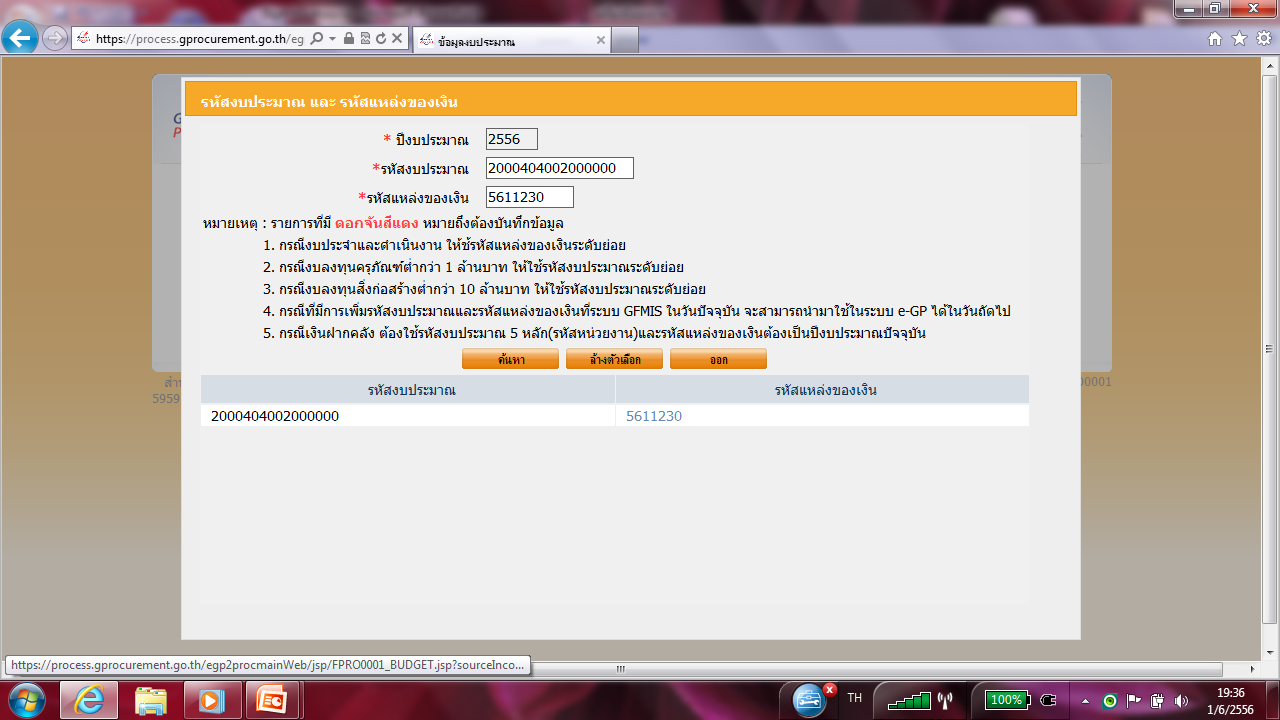 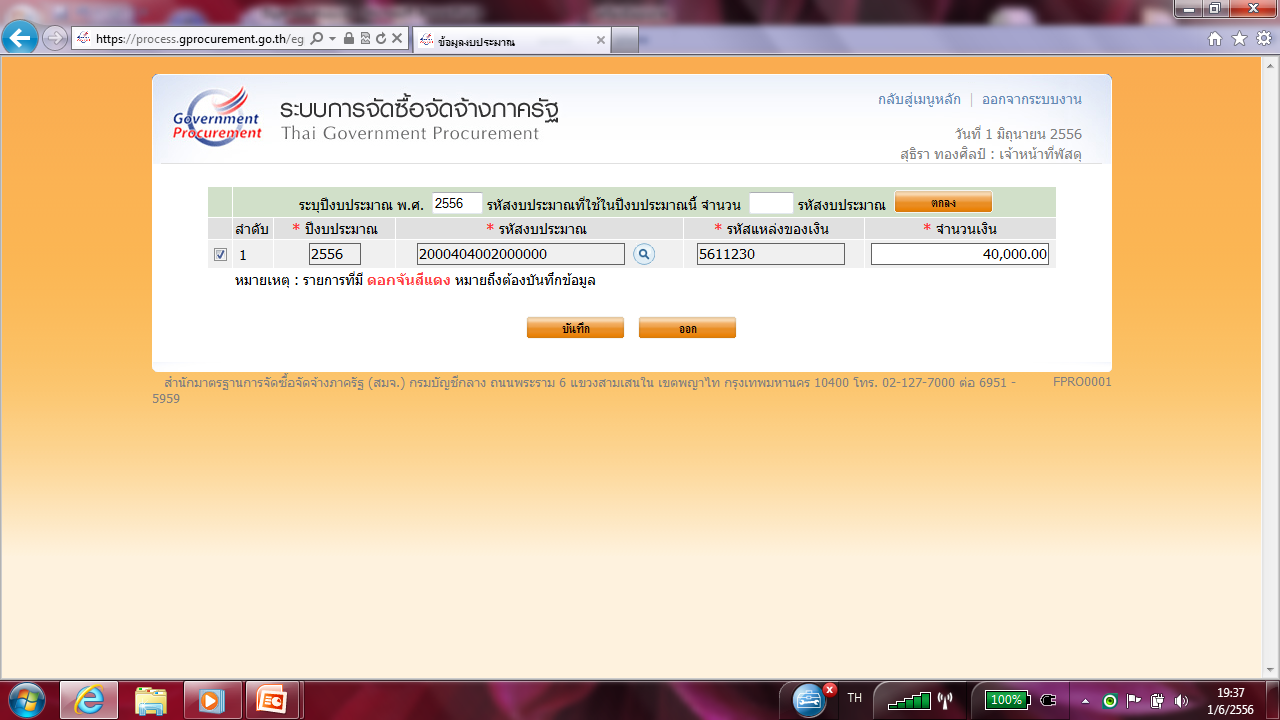 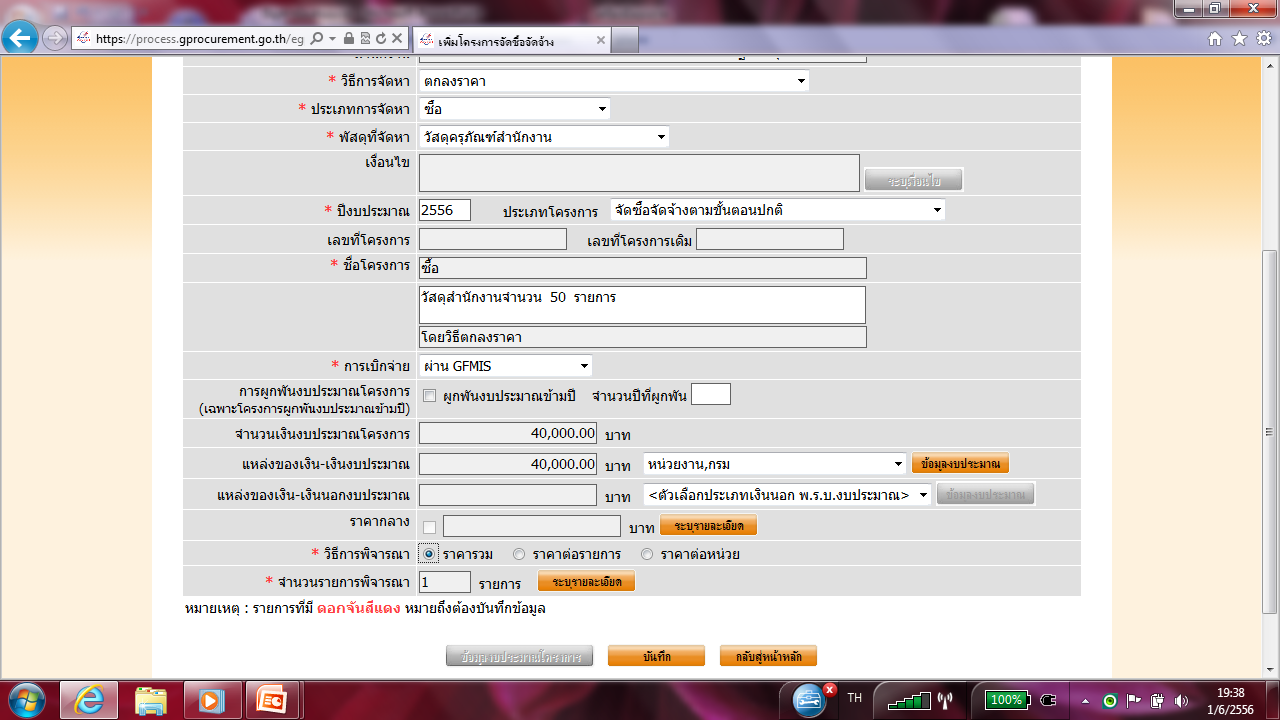 การบันทึกรหัสงบประมาณ  ลูกบอล จัดทำร่างสัญญา 5, 11, 18)
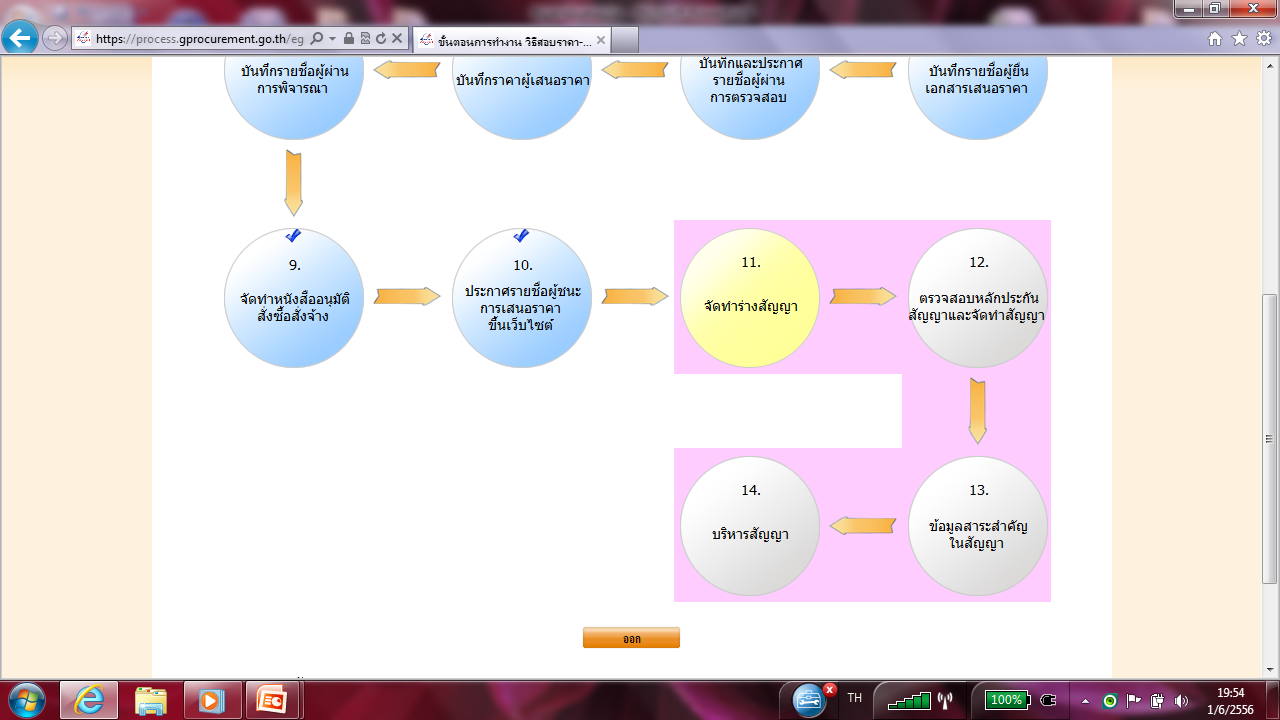 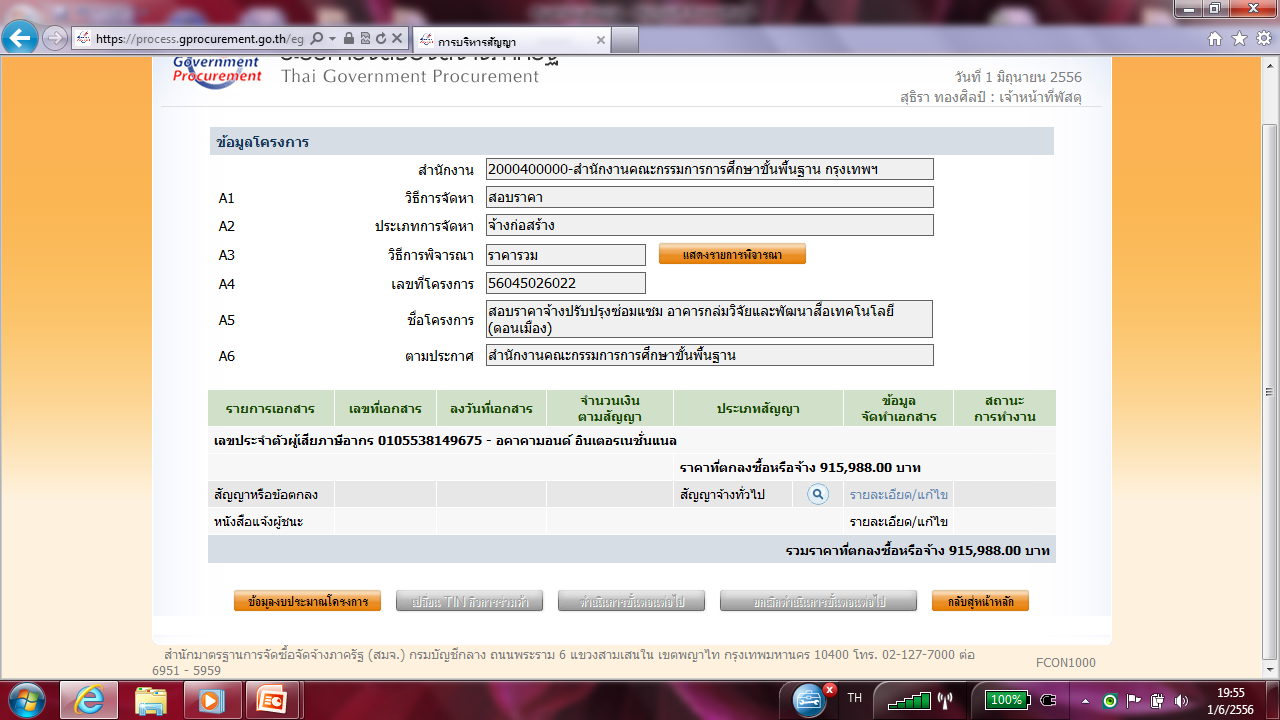 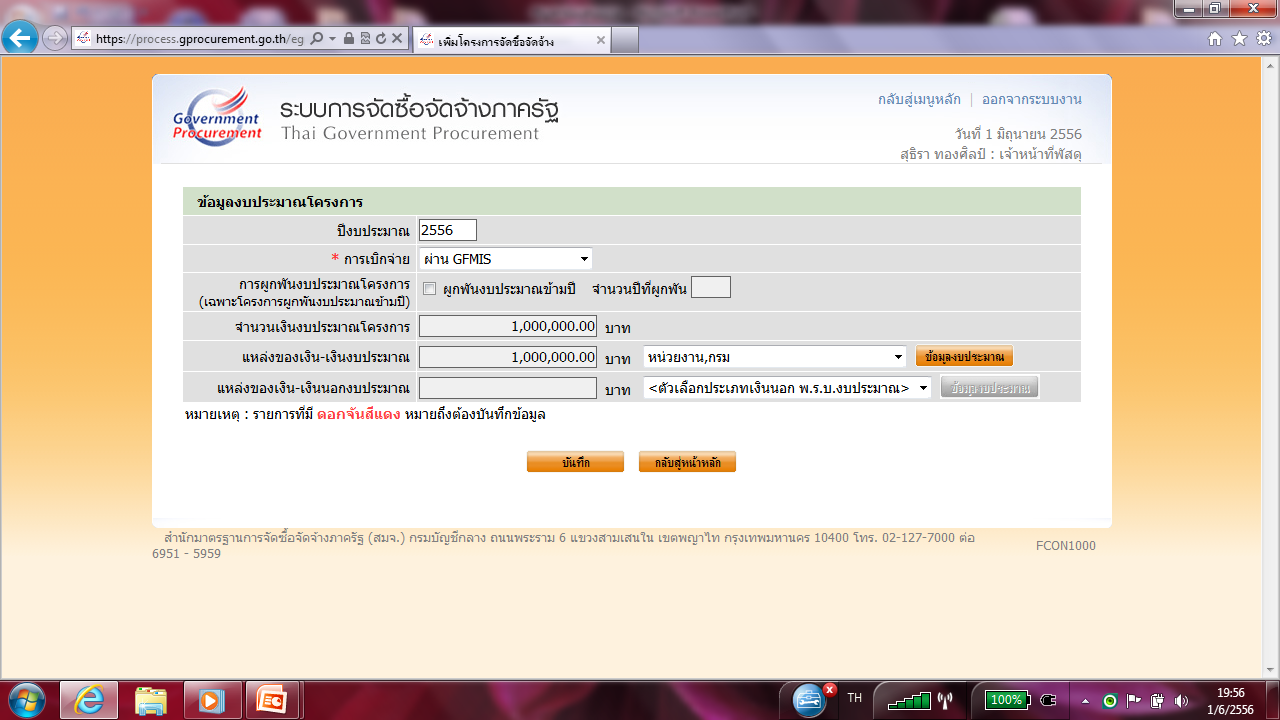 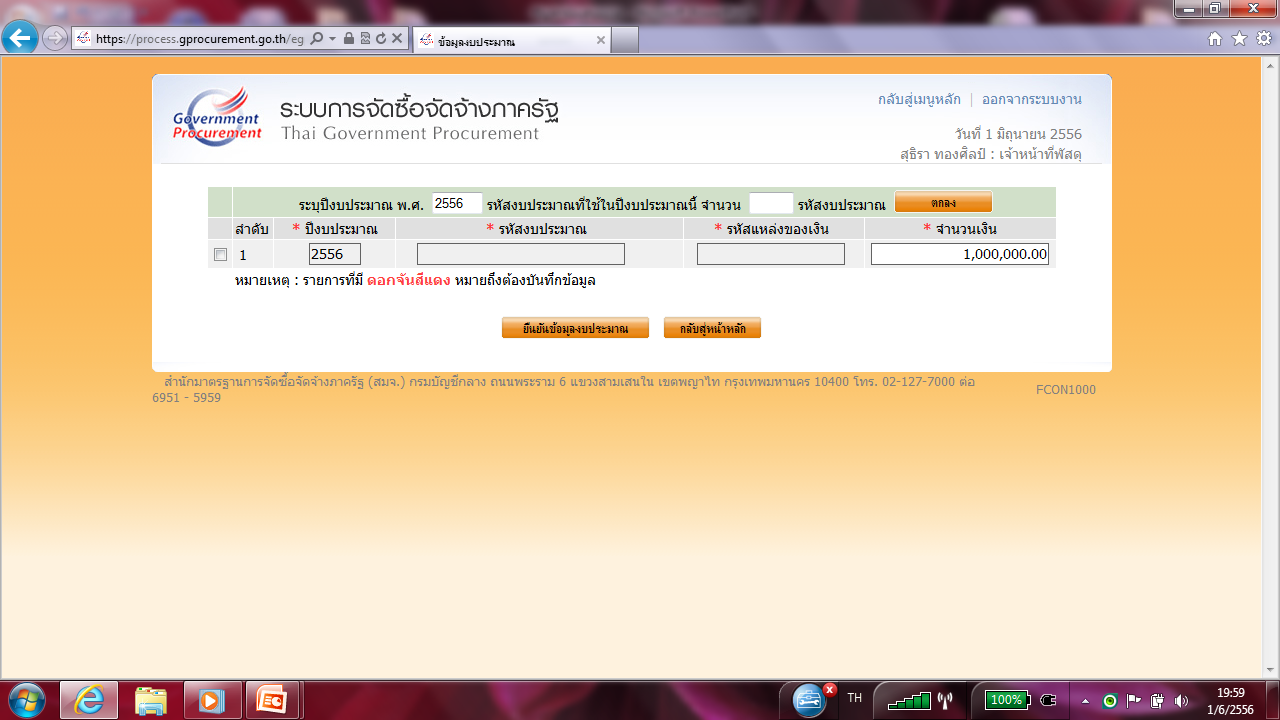 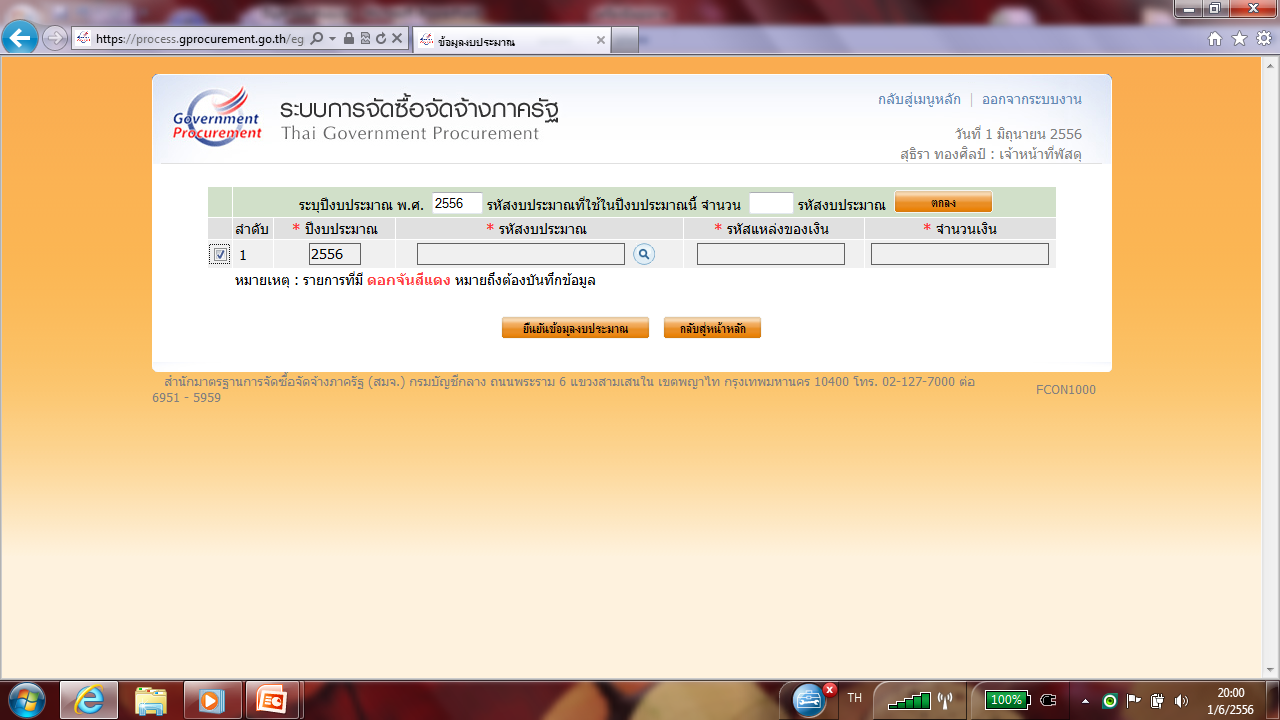 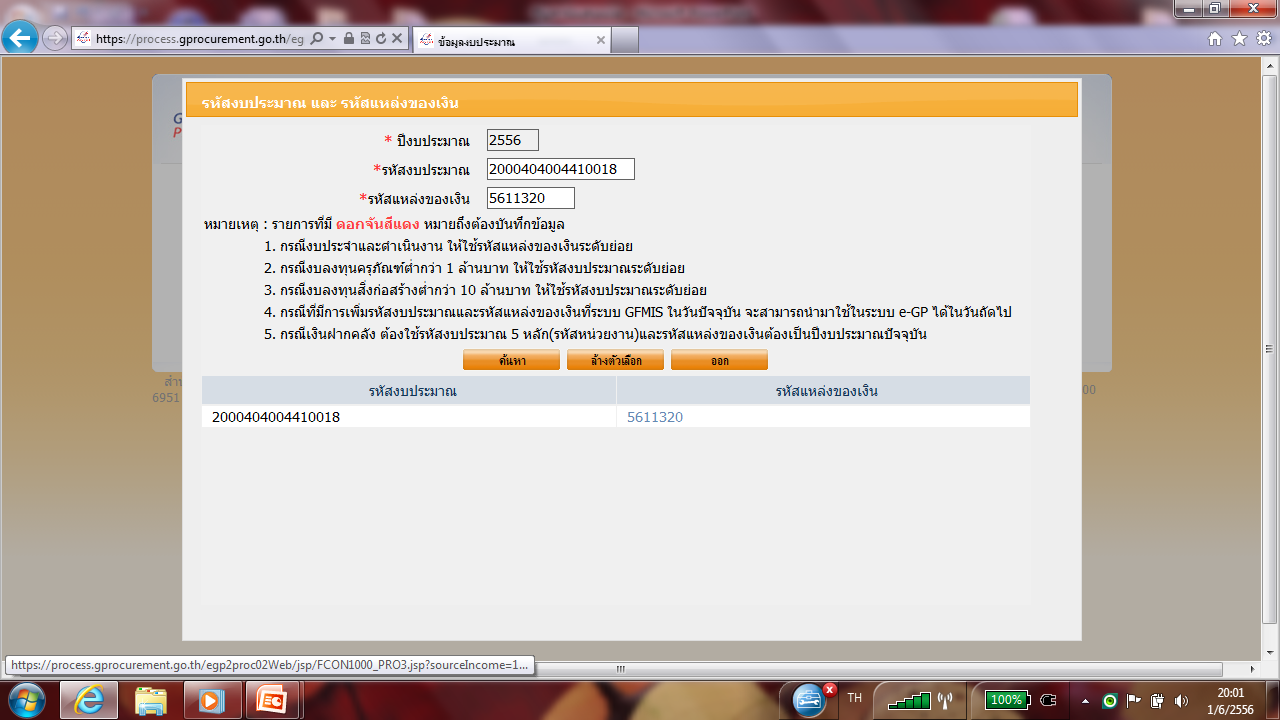 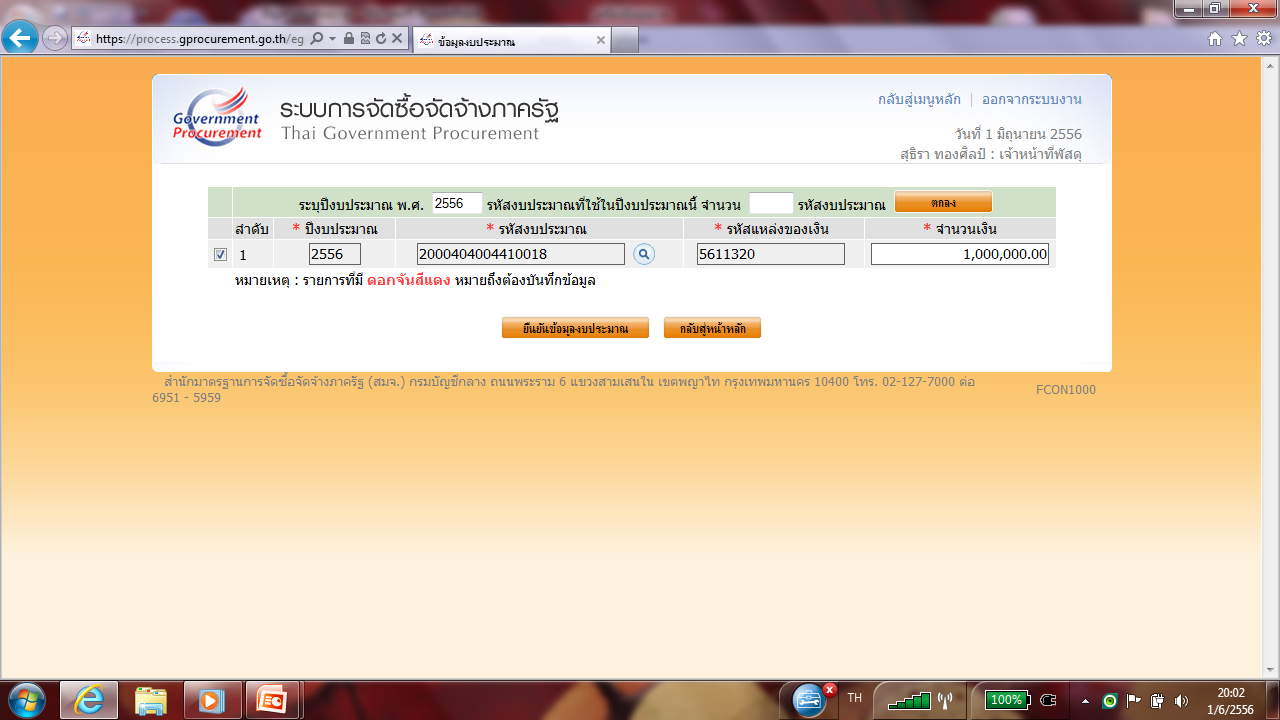 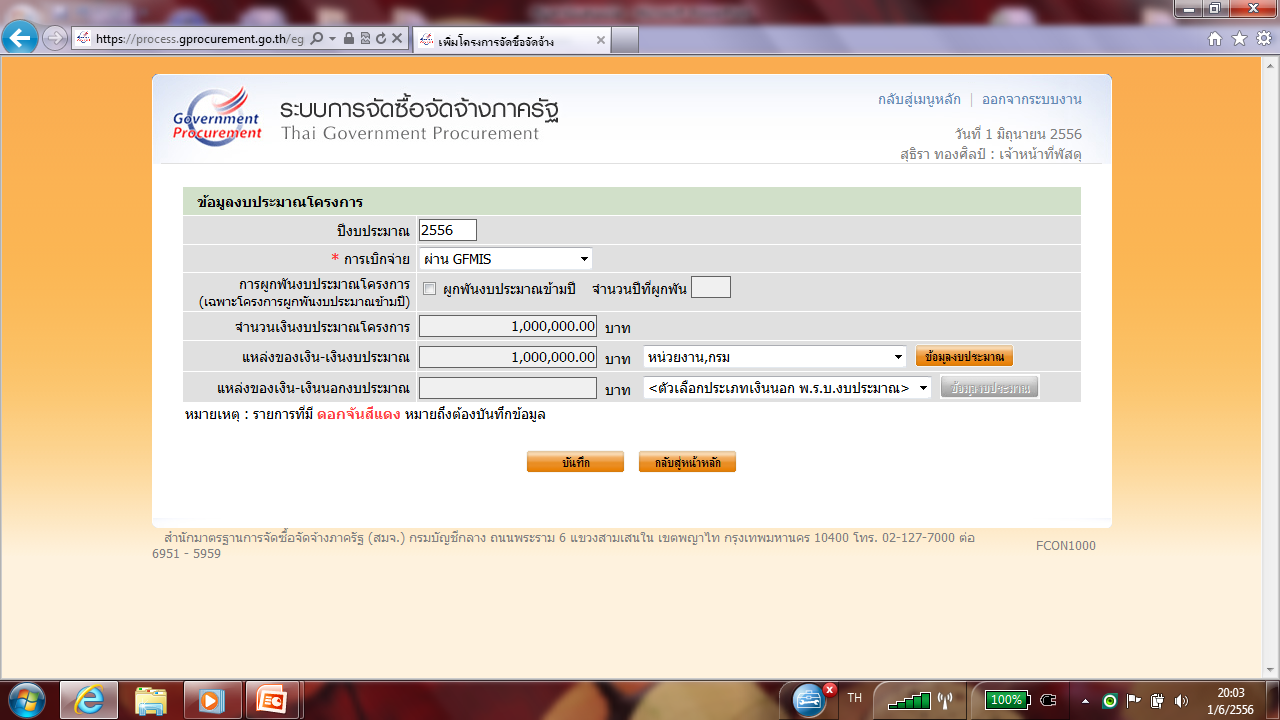 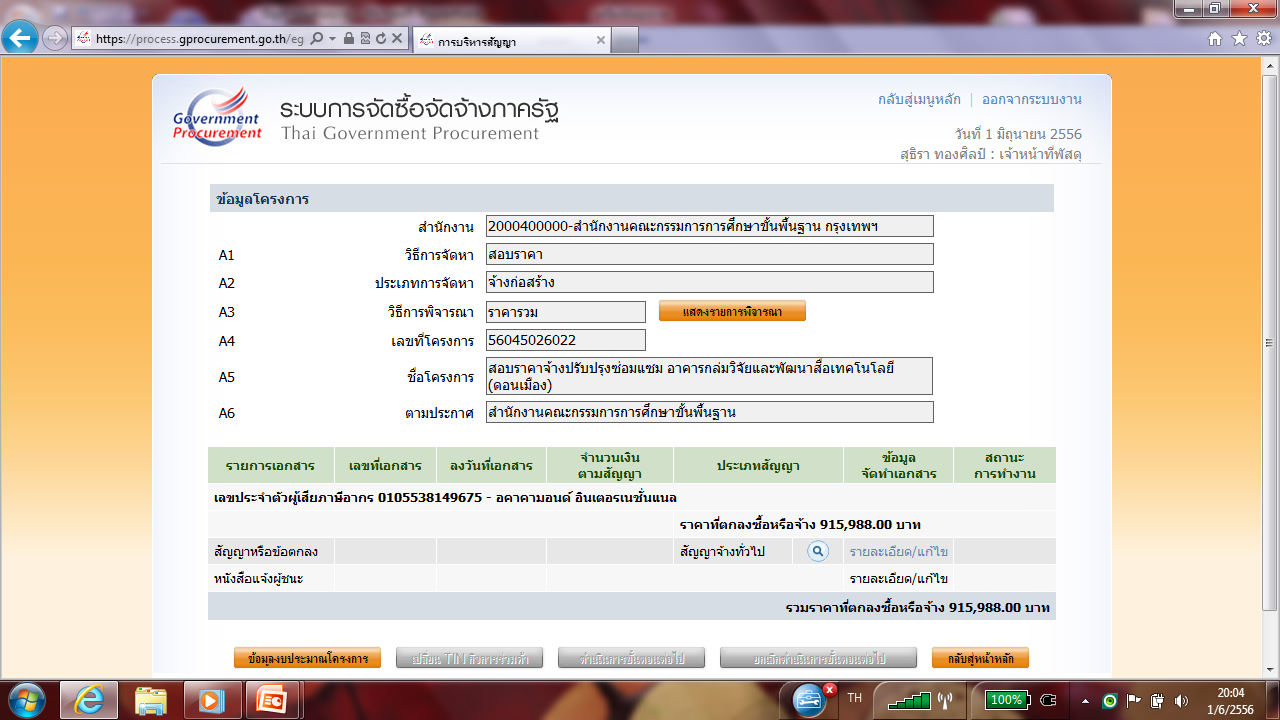 การบันทึกรหัสงบประมาณ ลูกบอล บริหารสัญญา (8, 14, 21)
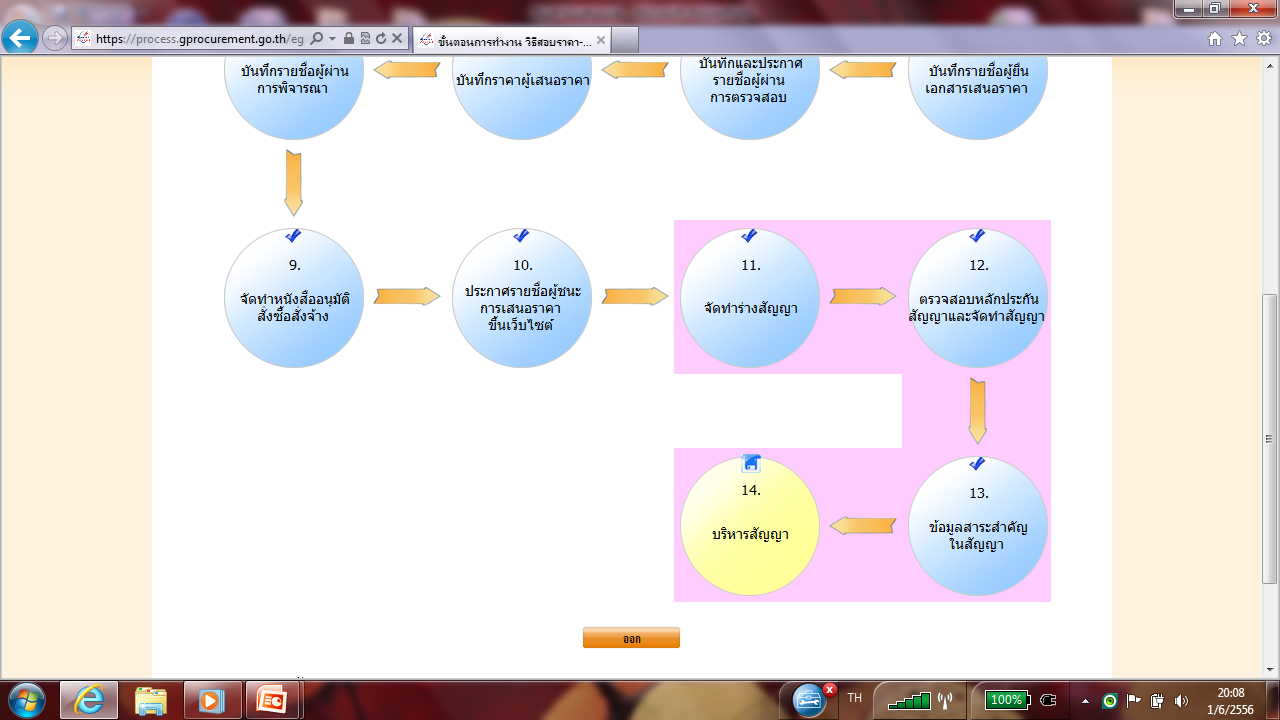 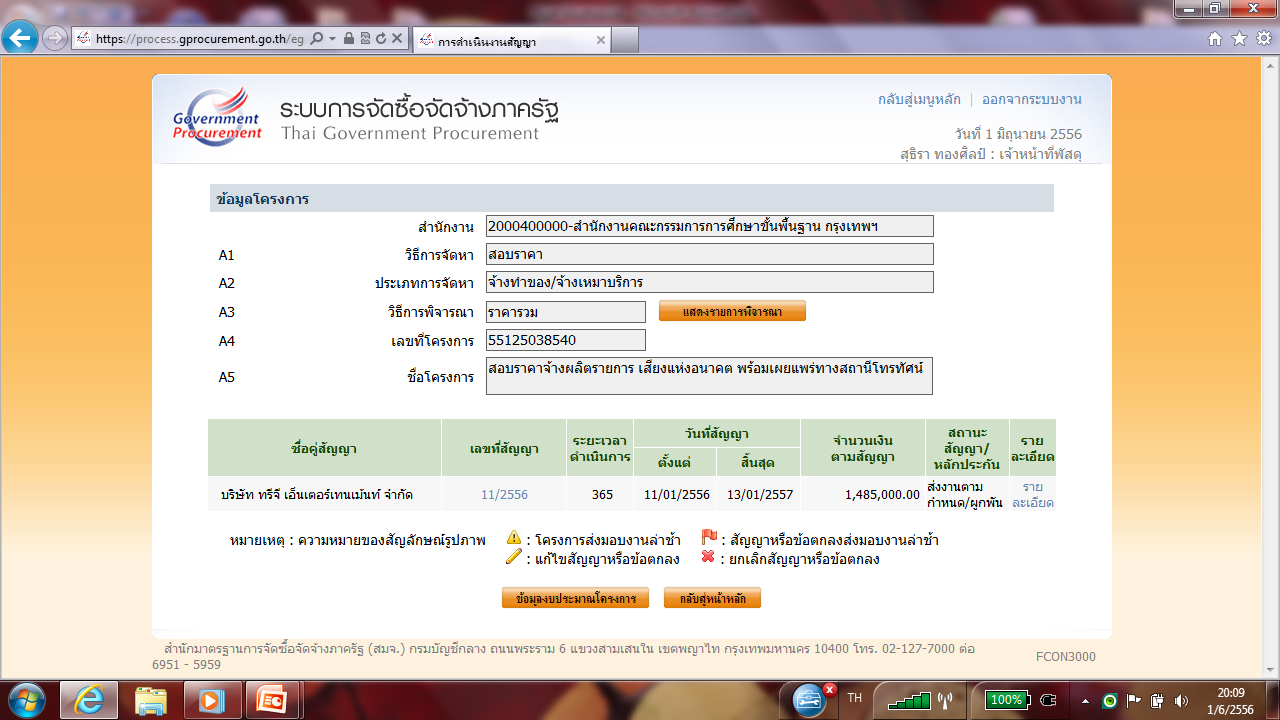 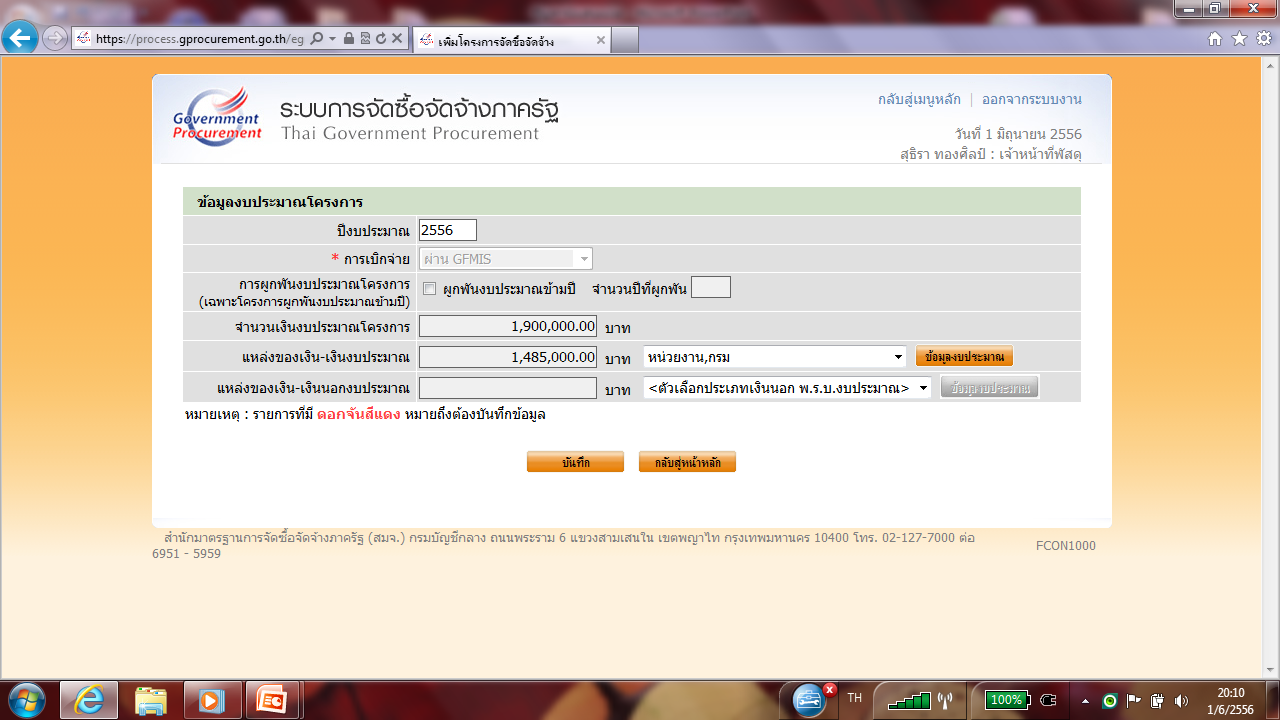 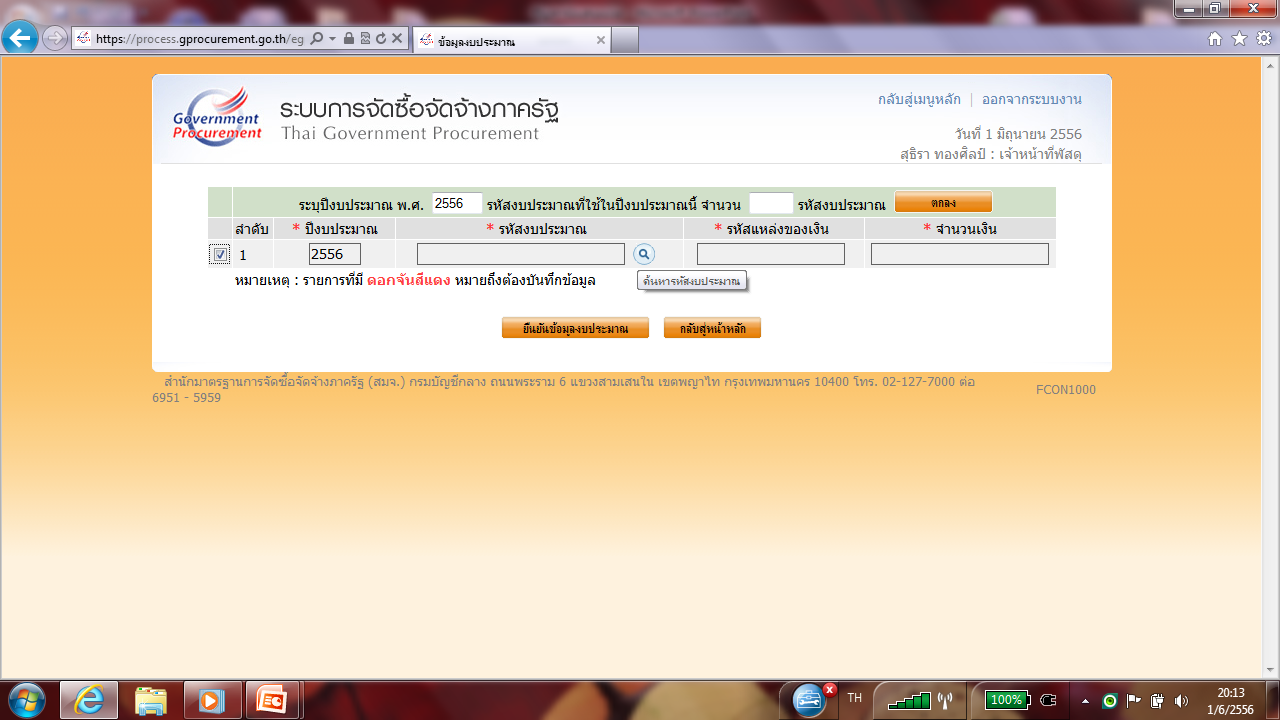 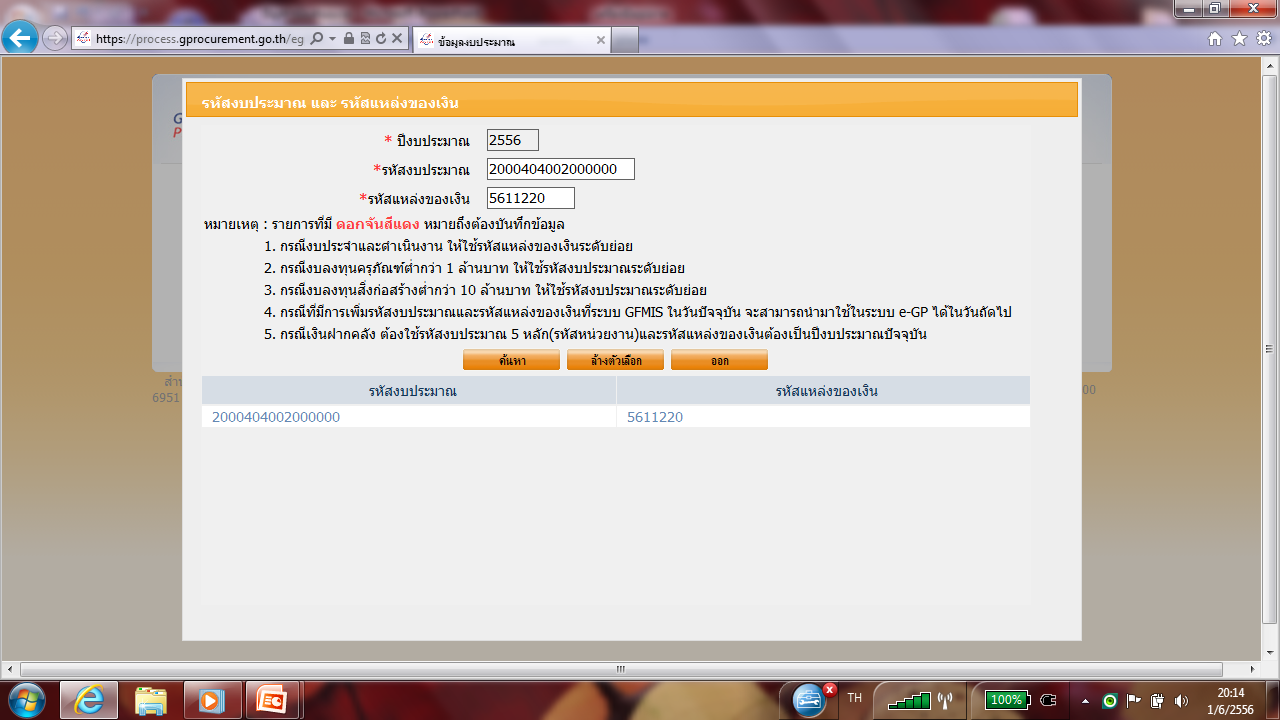 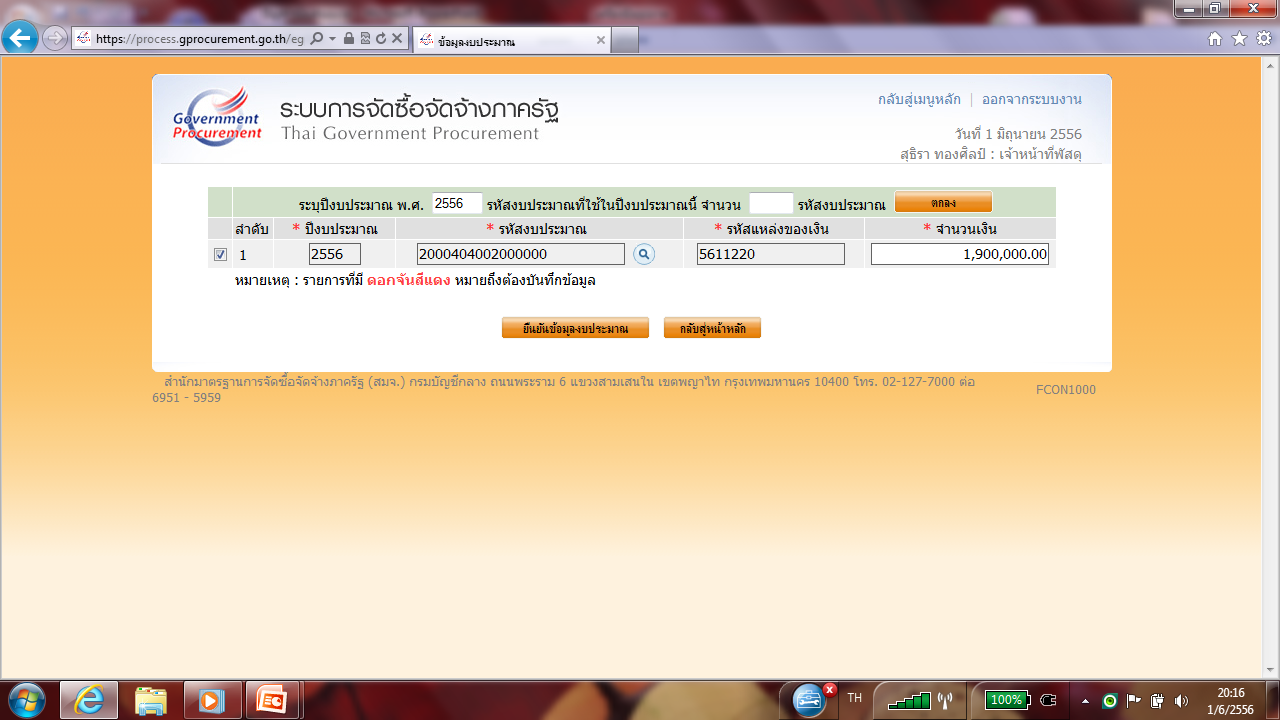 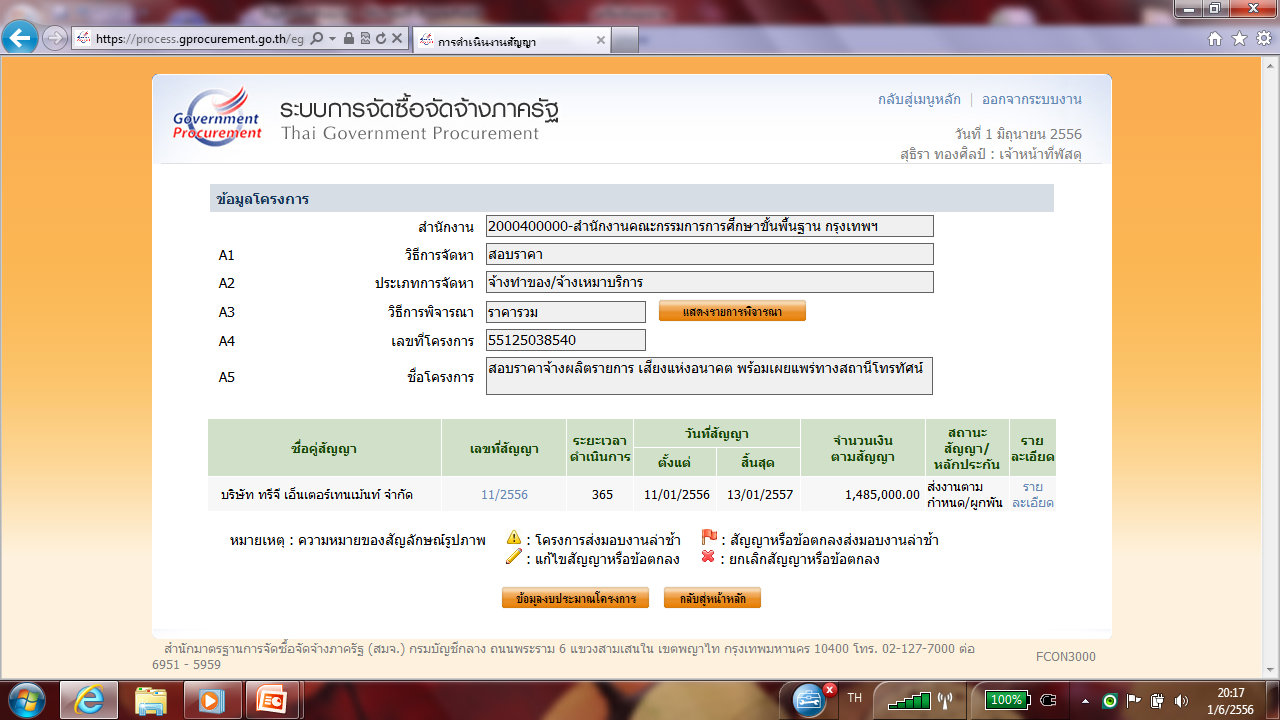 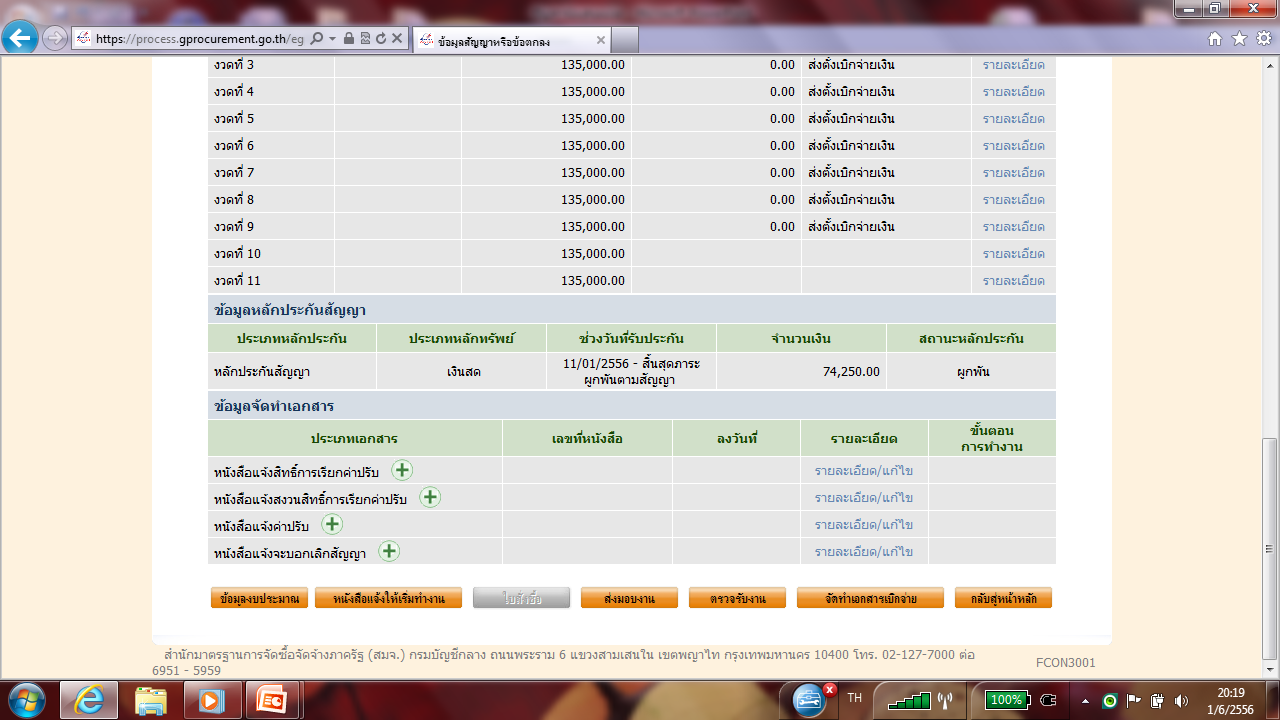 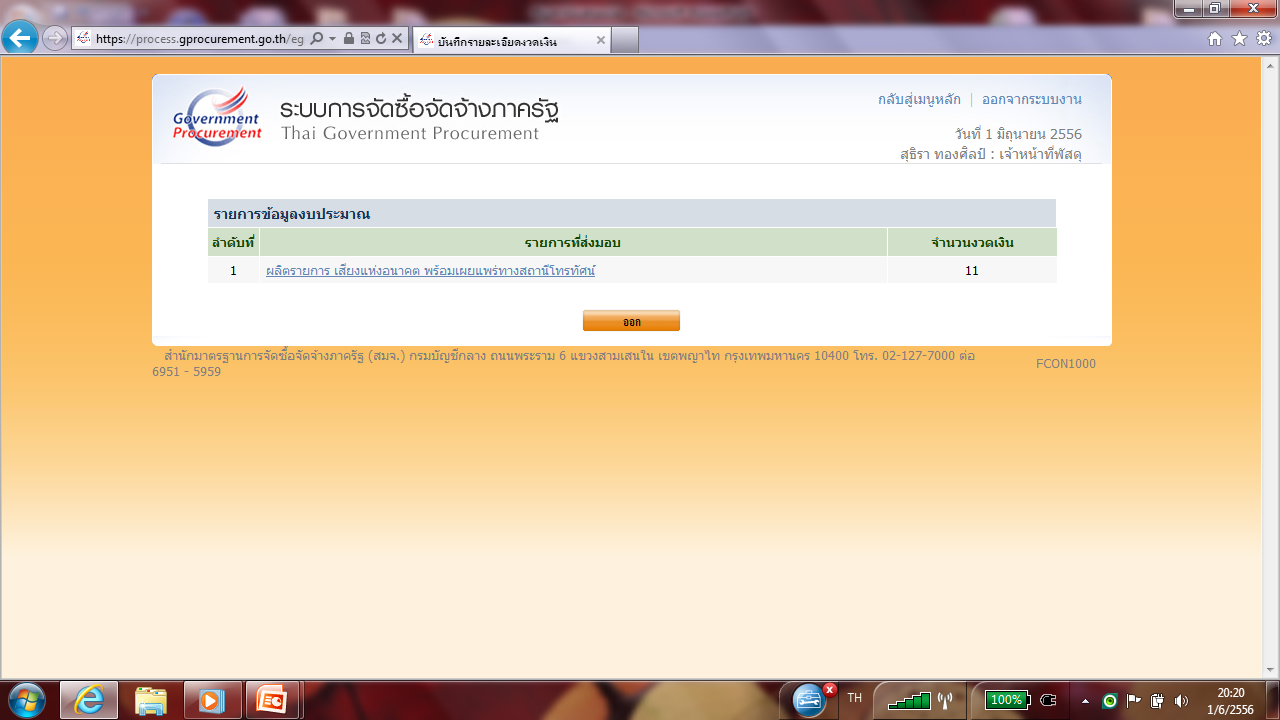 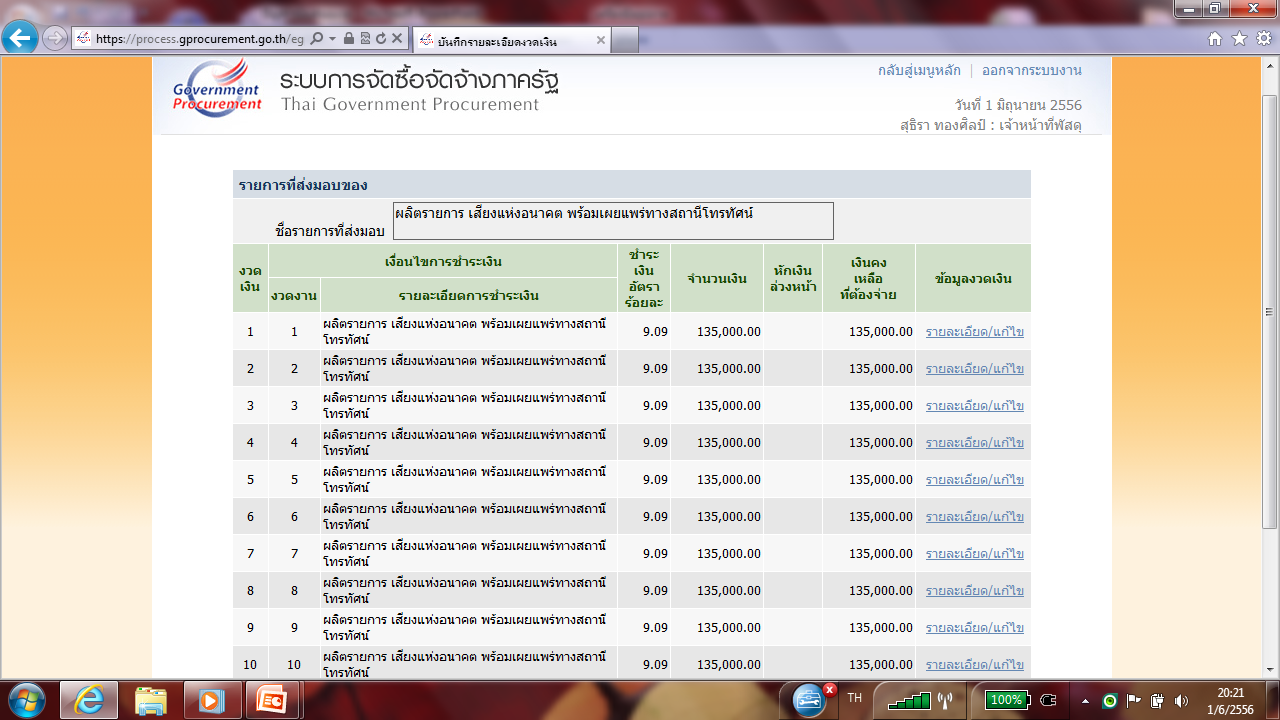 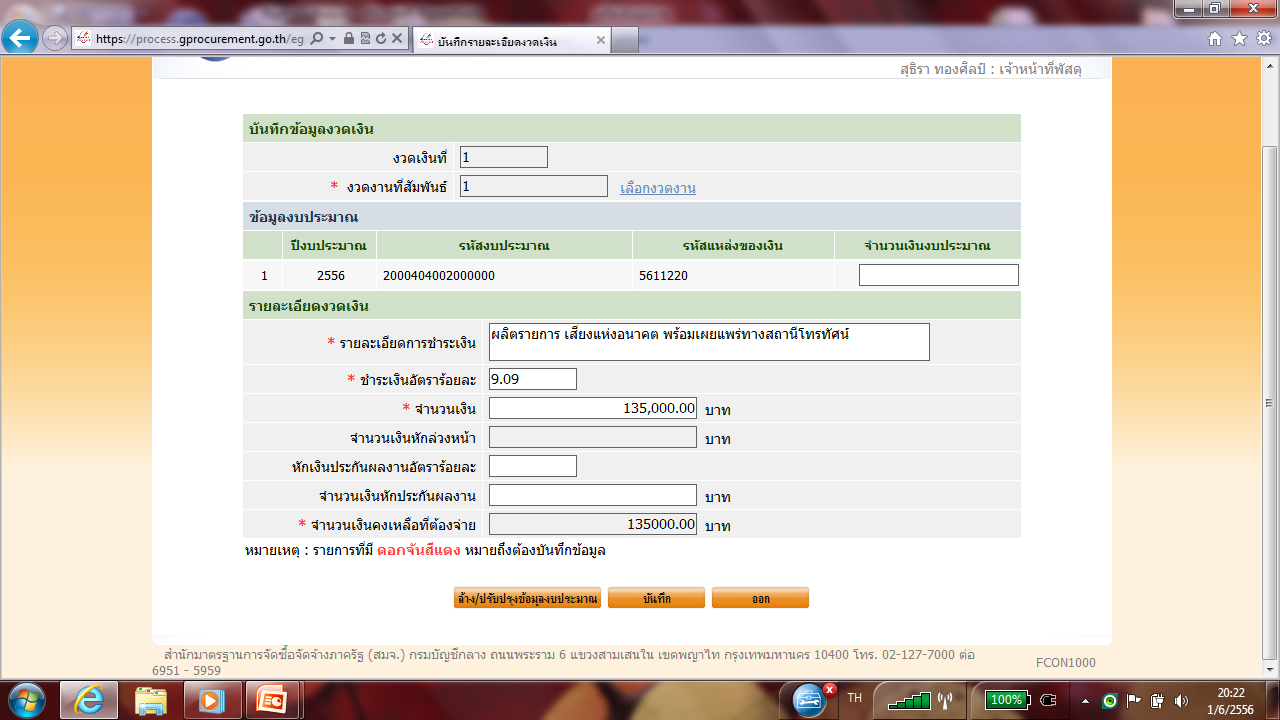 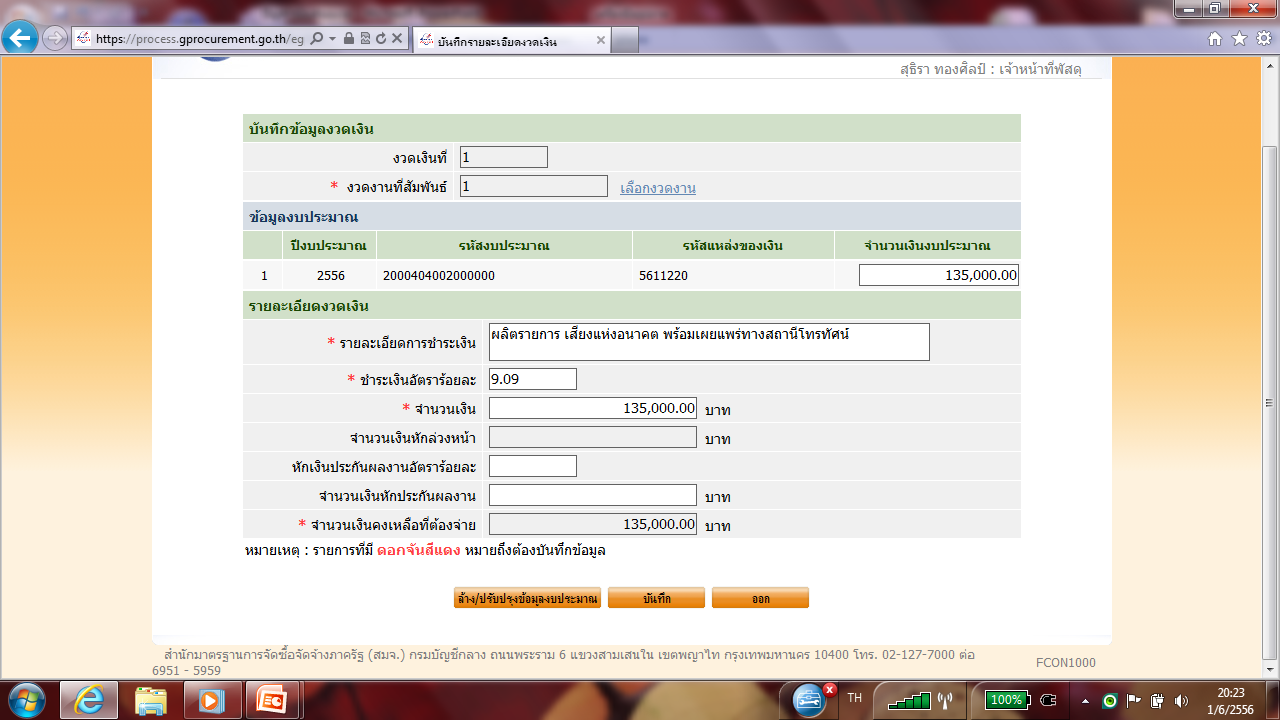 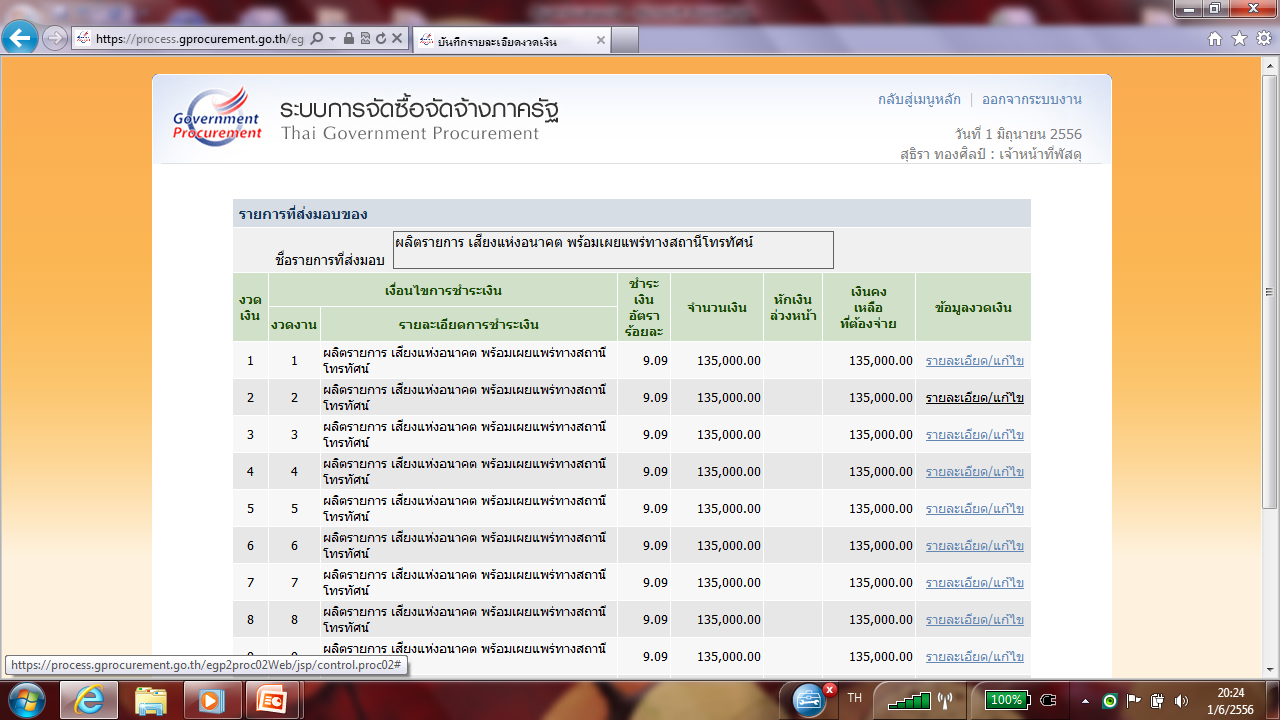 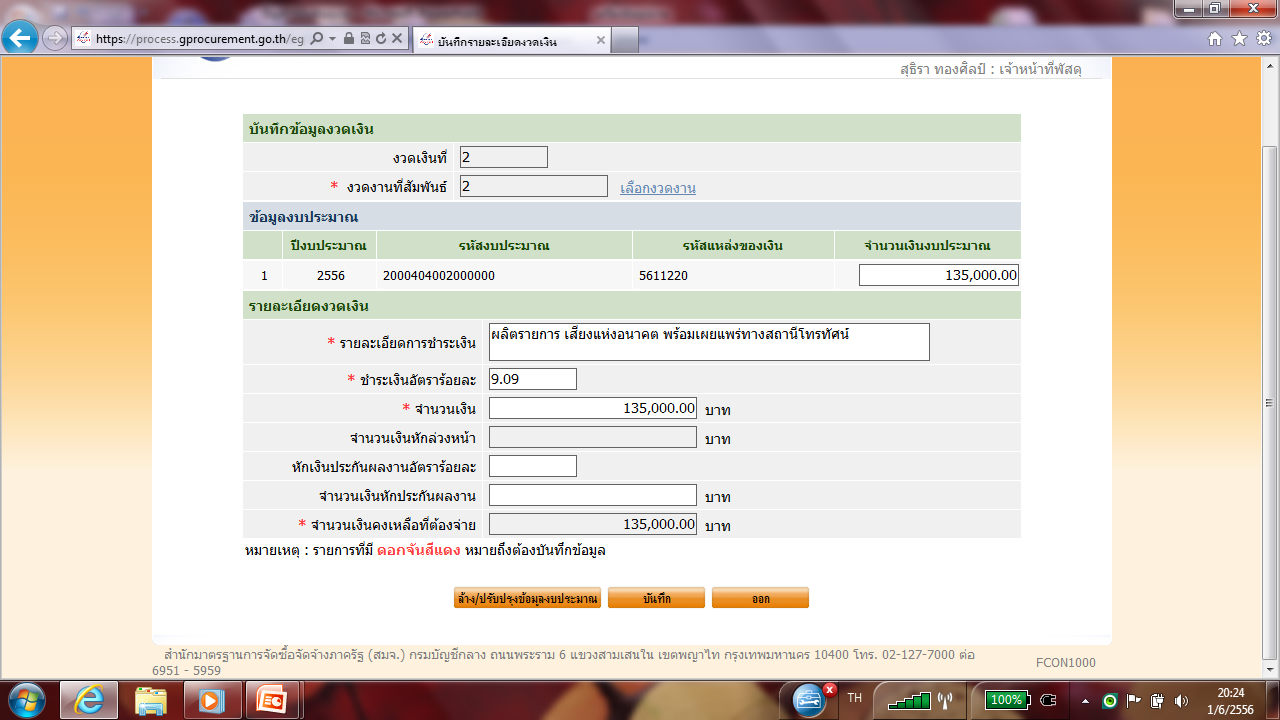 โครงการมีหลายรหัสงบประมาณ
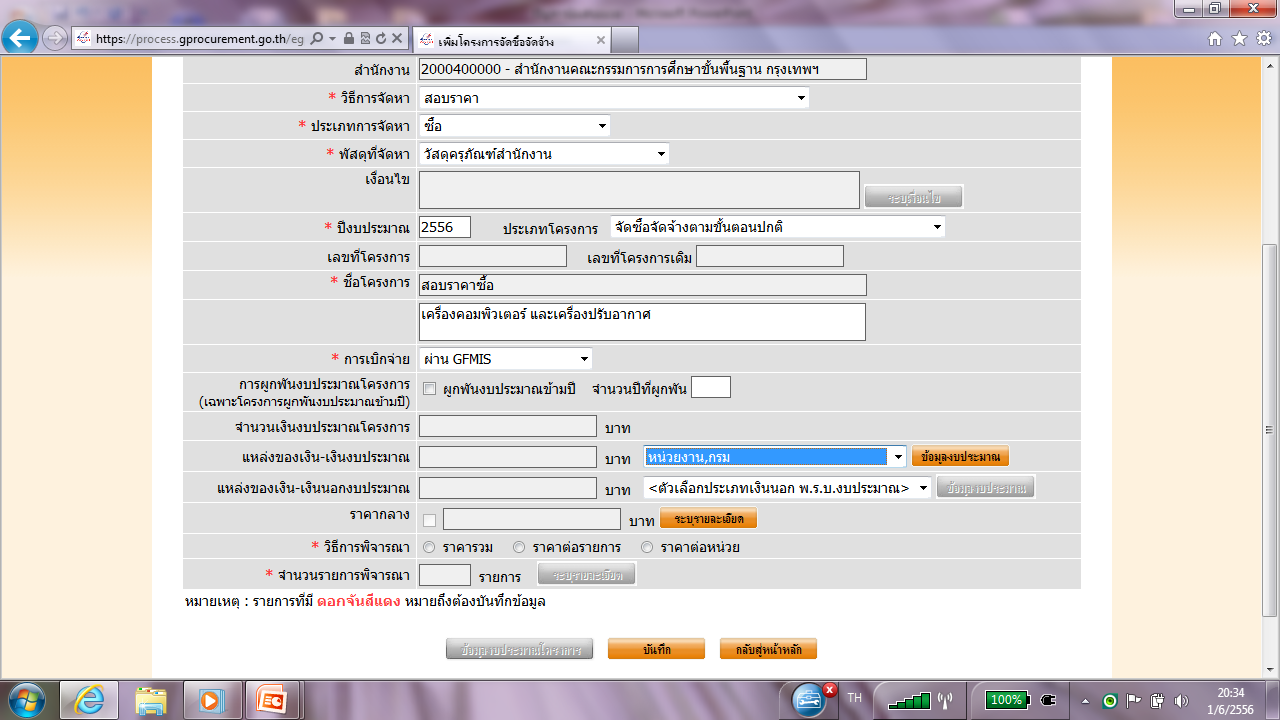 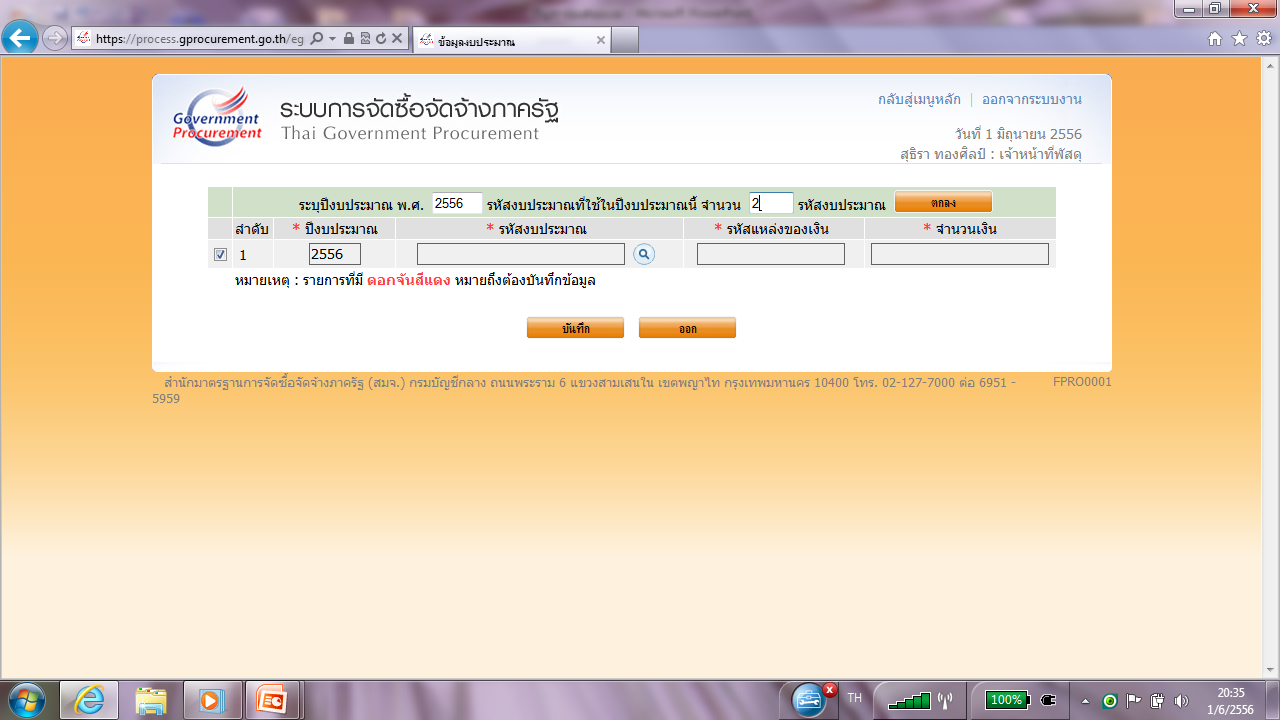 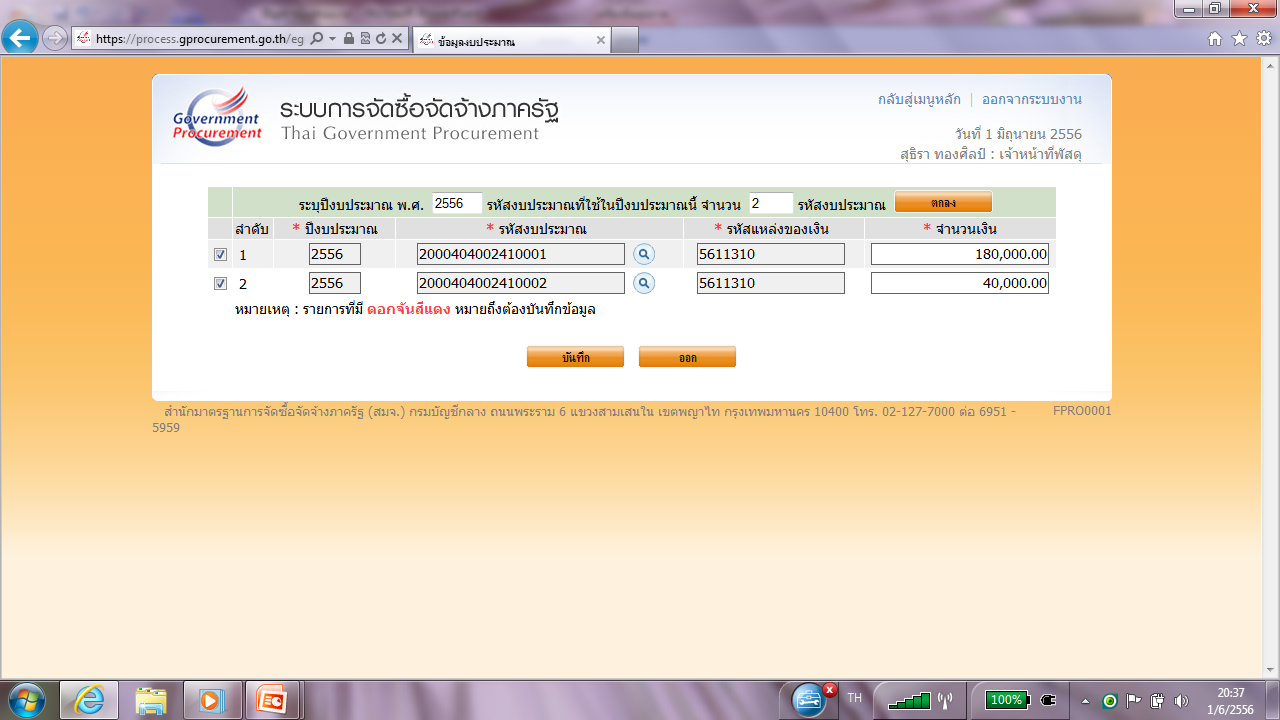 ระบุเลขประจำตัวผู้เสียภาษีไม่ถูกต้อง
เลือกประเภทผู้ขายไม่ถูกต้อง
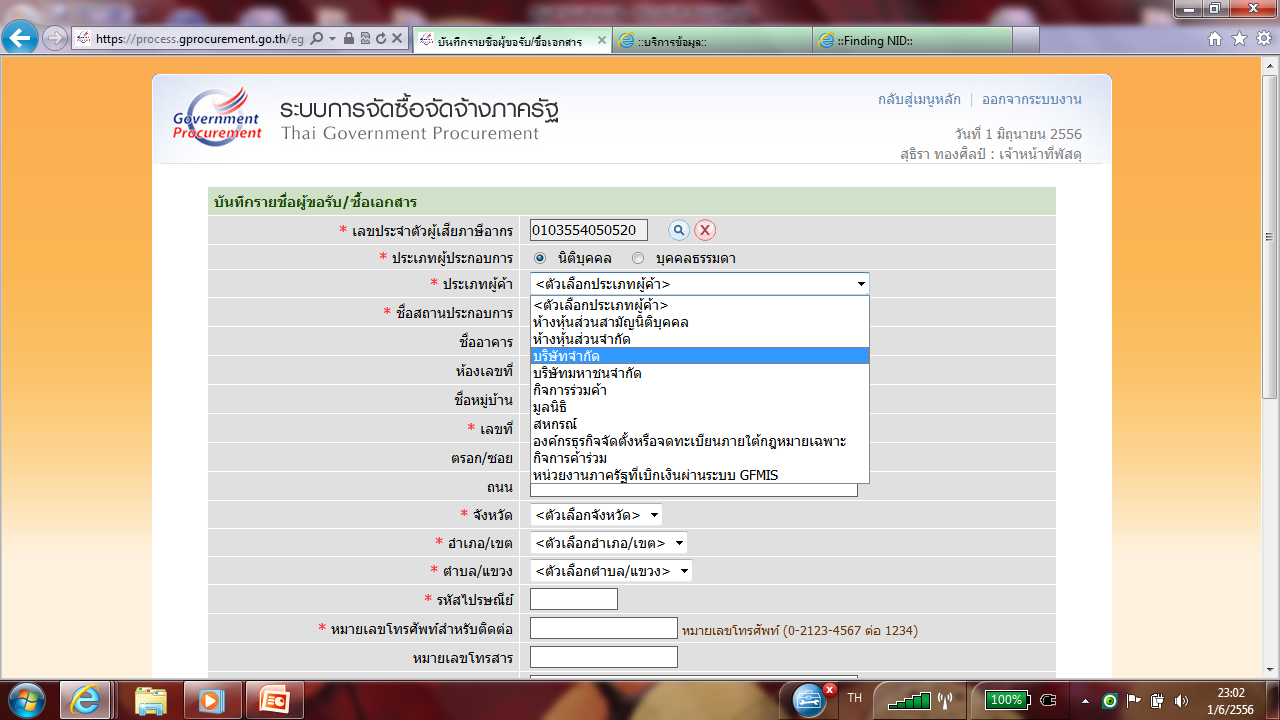 การจัดทำร่างสัญญา ไม่พบข้อมูลผู้ขายในระบบ GFMIS
หลังจากได้ ผู้ขาย/ผู้รับจ้าง ในขั้นตอนการจัดทำร่างสัญญา 
เมื่อบันทึกข้อมูลธนาคารของผู้ขาย/ผู้รับจ้างเรียบร้อยแล้ว 
กดปุ่ม   “ตรวจสอบข้อมูลGFMIS”  กรณีข้อมูลไม่ถูกต้อง 
ระบบจะแสดงข้อความแจ้ง  
กรณีดังกล่าวผู้ใช้งาน ต้องตรวจสอบและแก้ไขข้อมูลผู้ขาย/
ผู้รับจ้างในระบบ GFMIS ให้ถูกต้องก่อน 
ถึงจะสามารถดำเนินการในระบบ e-GP ต่อไป
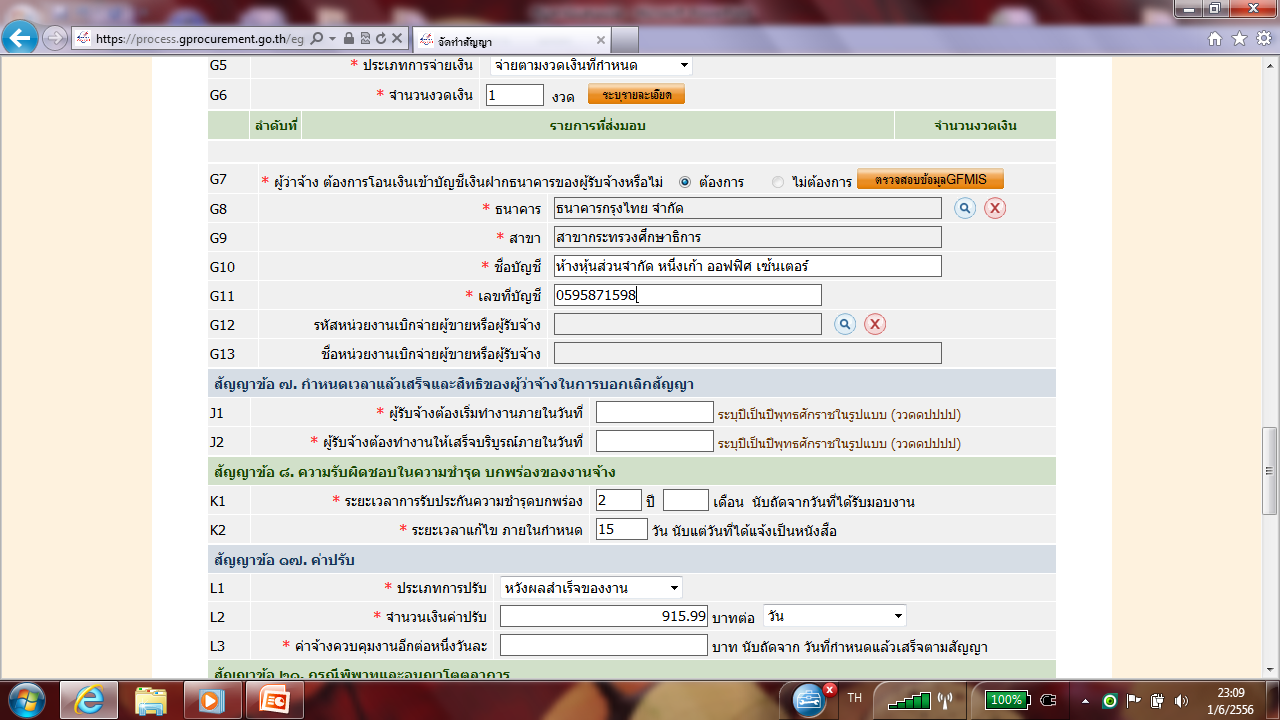 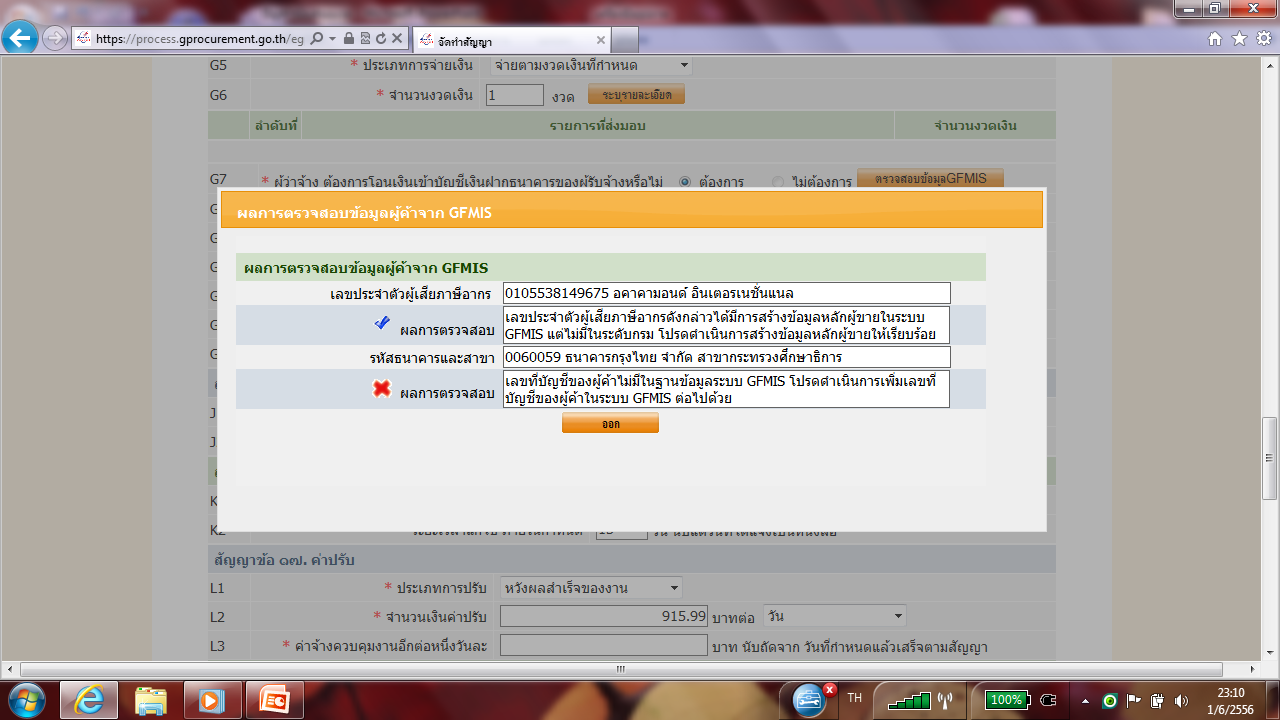 พิมพ์เลขที่โครงการ เลขที่คุมสัญญา
โรงเรียนพิมพ์เลขที่โครงการ   เลขที่คุมสัญญา                          ในลูกบอลลูกที่  7, 13, 20   พร้อมสำเนาสัญญาซื้อ/สัญญาจ้าง ใบสั่งซื้อสั่งจ้าง หรือหนังสือข้อตกลง                    พร้อมข้อมูลหลักผู้ขาย  ให้สำนักงานเขตพื้นที่ในสังกัด                 เพื่อบันทึก PO ในระบบ GFMIS
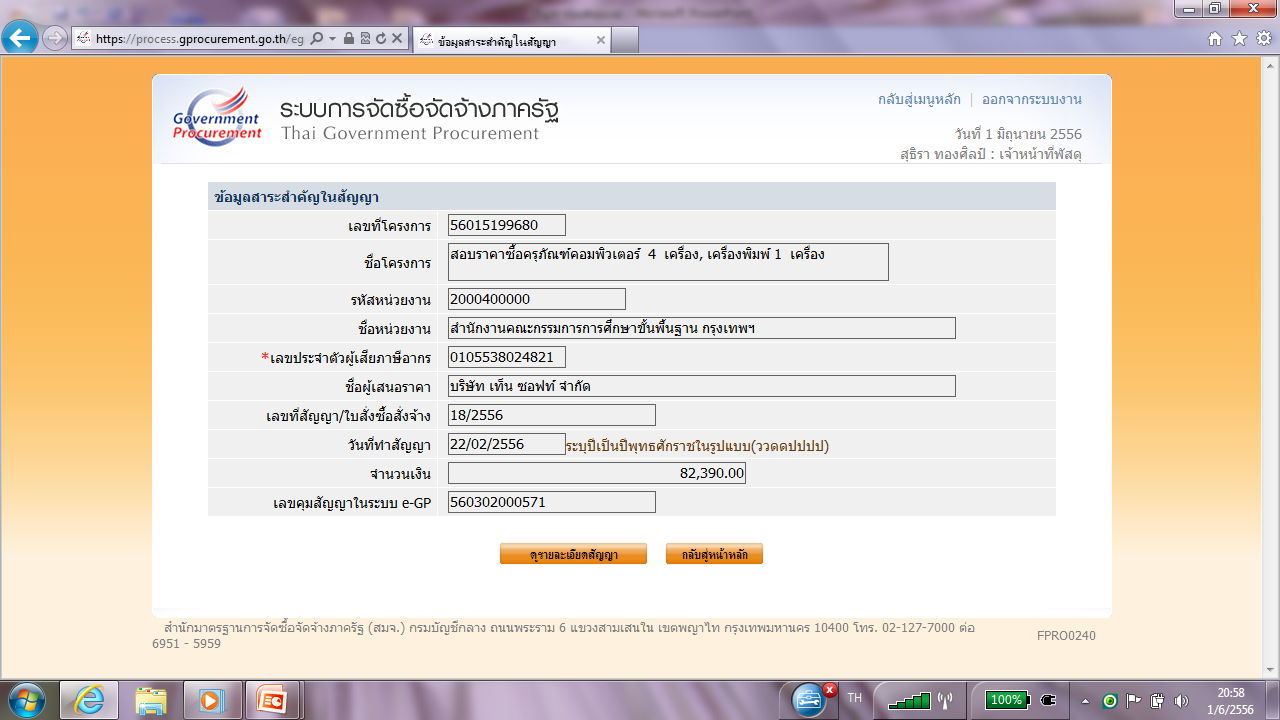 การสร้าง PO ให้เลือกแบบฟอร์ม บส. 04
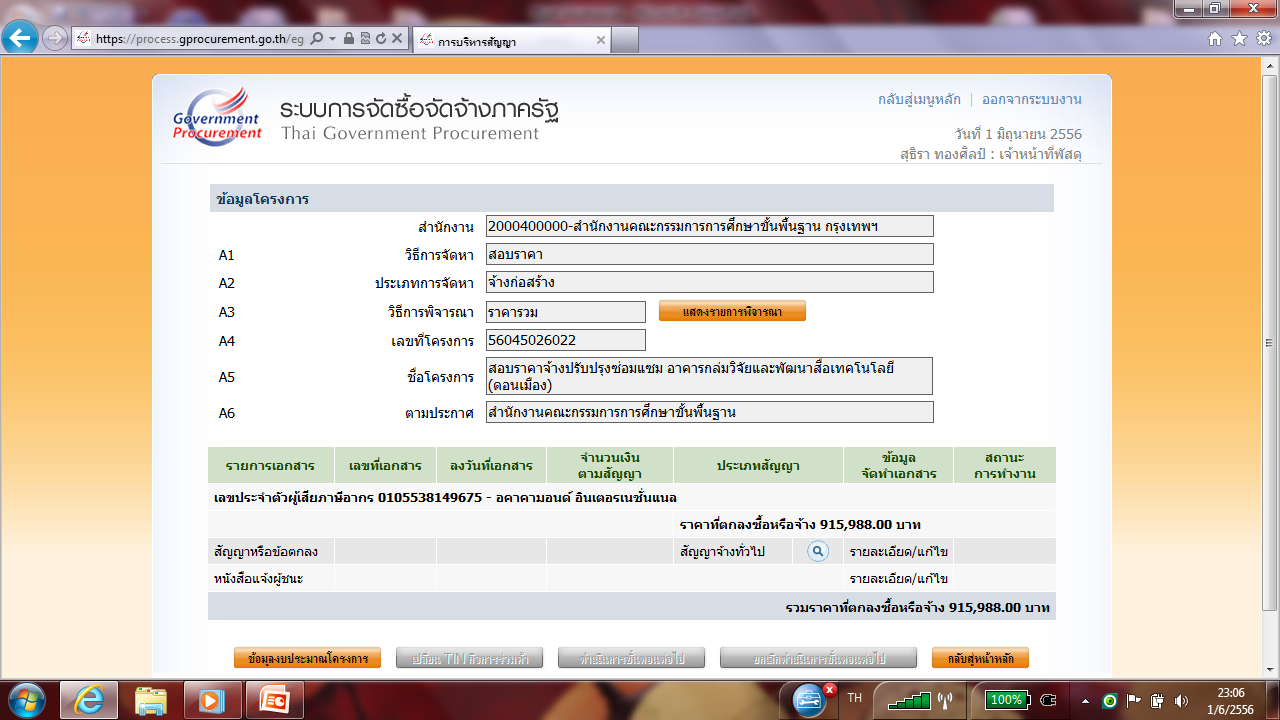 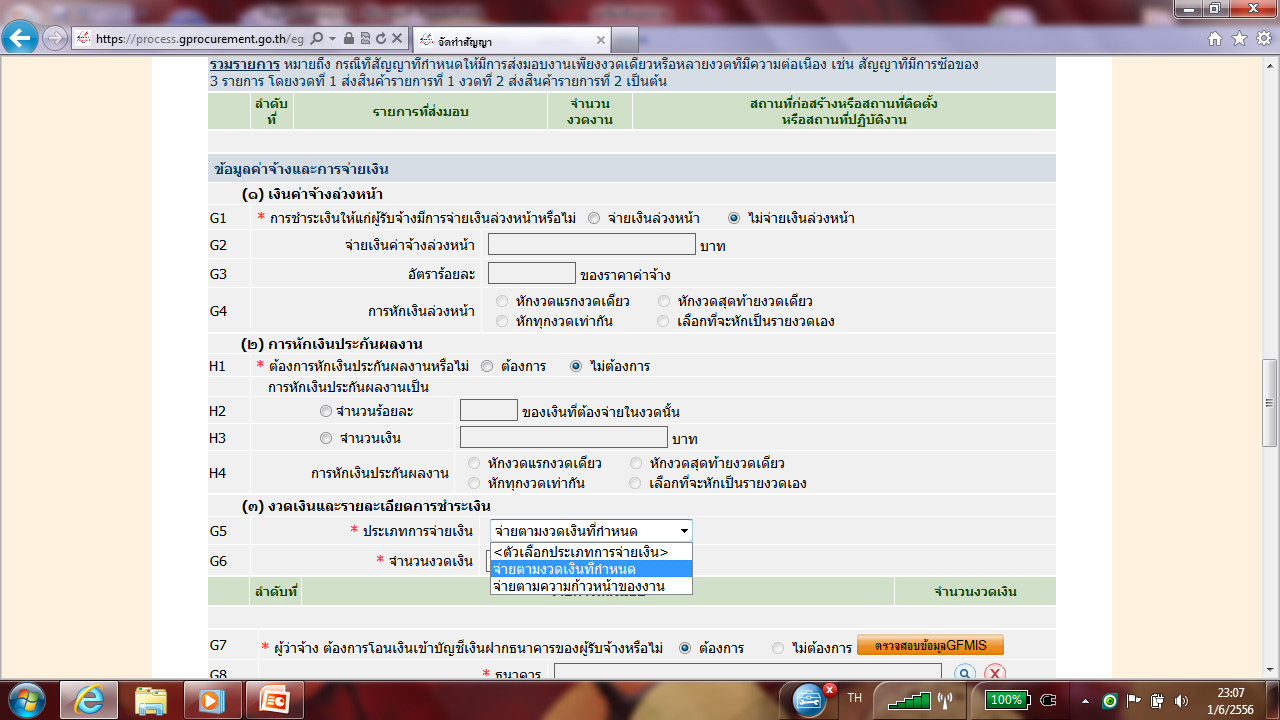 สัญญาไม่ครบกำหนดส่งมอบ ระบบคิดค่าปรับ
การตรวจรับในระบบ e-GP กับระบบ GFMIS
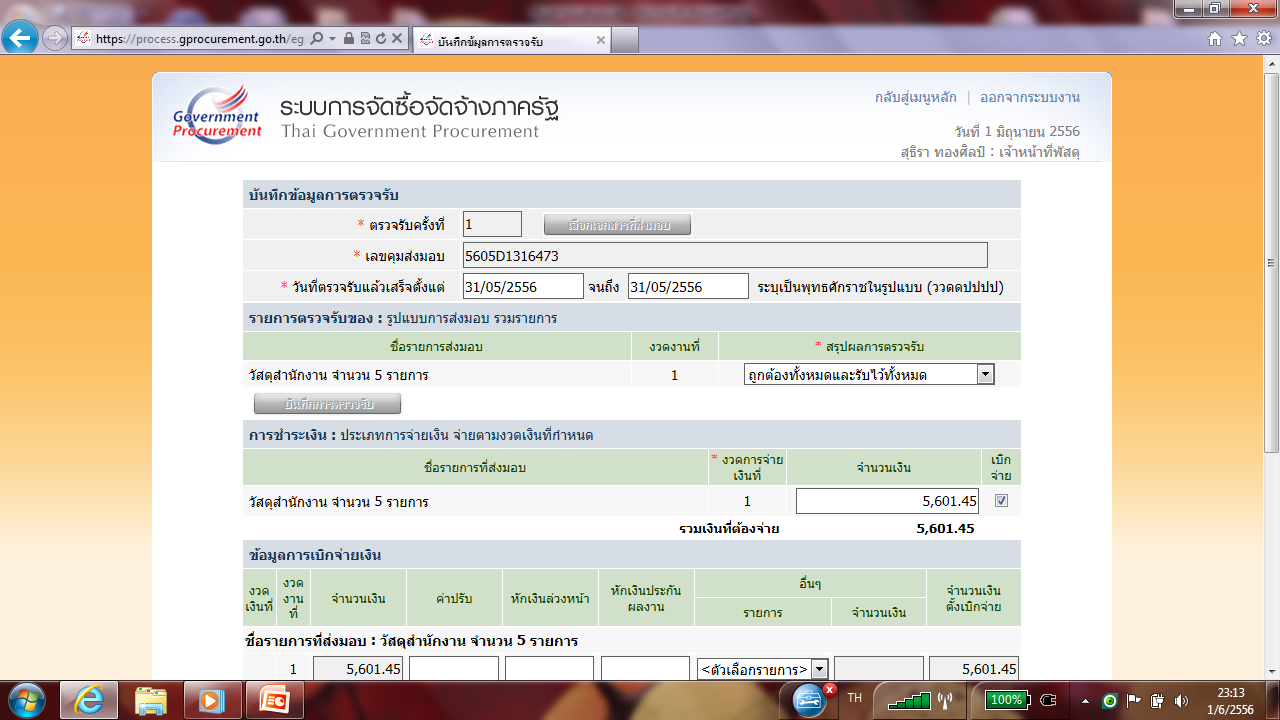 การแต่งตั้งคณะกรรมการกำหนดราคากลาง
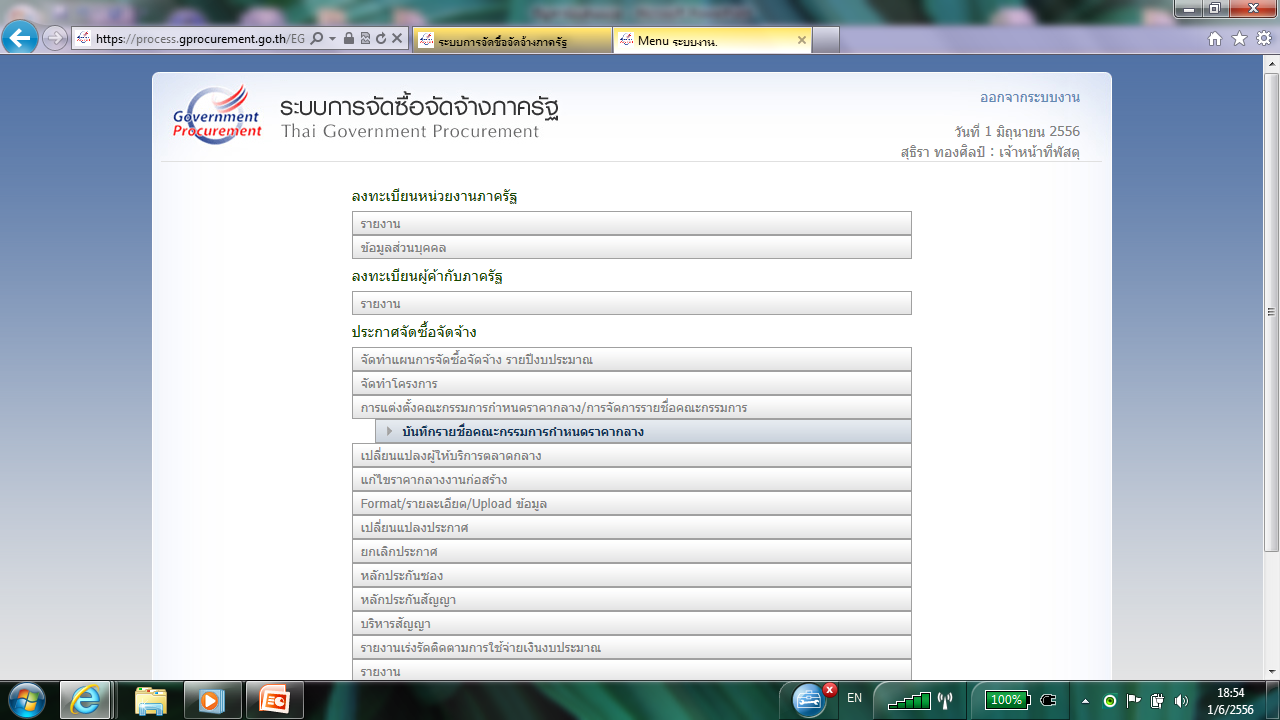 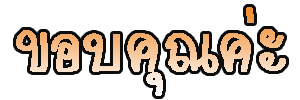 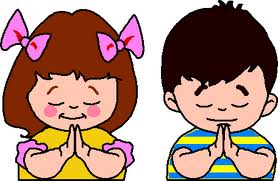